Heavy Flavour in a Nutshell
(for a 27-km annular nut at 1.8K)
Robert W. Lambert, CERN
Rob Lambert, CERN
Moriond QCD, 22nd March 2011
1
Flavour physics timeline
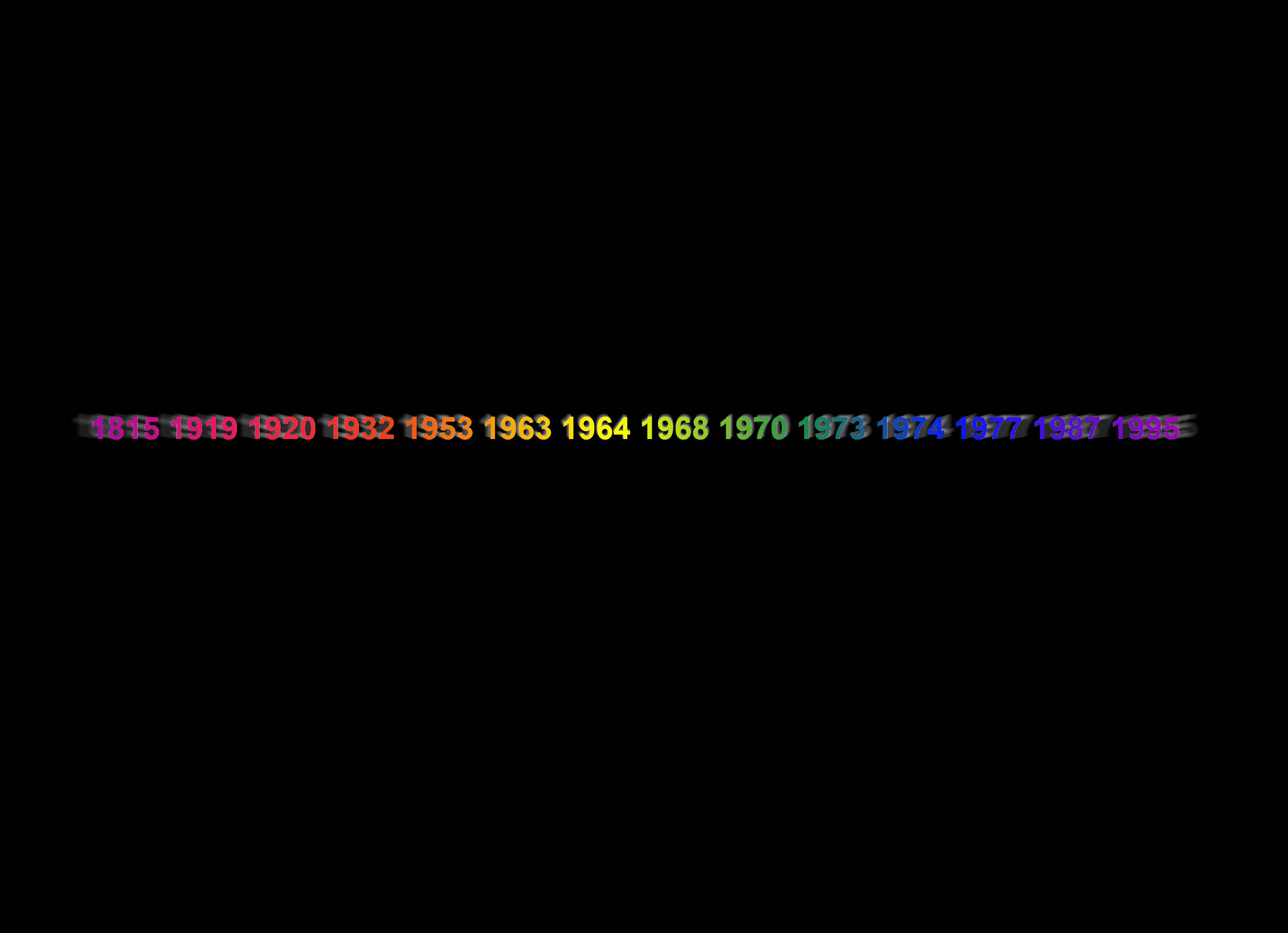 EXPERIMENT
AGS : CPV in Kaons
Gell-Mann: Strange
Chadwick: Neutron
Rutherford: Proton
SLAC: Up+Down
Argus: B-mixing
D + CDF: Top
E288: Bottom
SLAC: Charm
GIM: charm
Prout: Proton
Cabbibo: angle
Anderson: EWSB
Rutherford: Neutron
CKM: 3rd Generation
Brout-Englert-Higgs-
Gell-Mann: 8-fold way
Guralnik-Hagen-Kibble
THEORY
Rob Lambert, CERN
Moriond QCD, 22nd March 2011
2
Outline
Welcome to our universe
Introduction to flavour physics
Hottest new physics searches
Flavour-specific asymmetry

Recent papers:
D measurement of Ab, 3.2s deviation from the SM (May 2010)Evidence for an anomalous like-sign dimuon charge asymmetry PRL. 105, 081801 (2010)
Nierste and Lenz B-mixing update (Feb 2011)Numerical updates of lifetimes and mixing parameters of B mesonshep-ph arxiv:1102.4274
WMAP 7-year sky maps (Feb 2011)Seven-Year Wilkinson Microwave Anisotropy Probe (WMAP) Observations: Sky Maps, Systematic Errors, and Basic Results Jarosik, N., et.al., 2011, ApJS, 192, 14
Rob Lambert, CERN
Moriond QCD, 22nd March 2011
3
Light
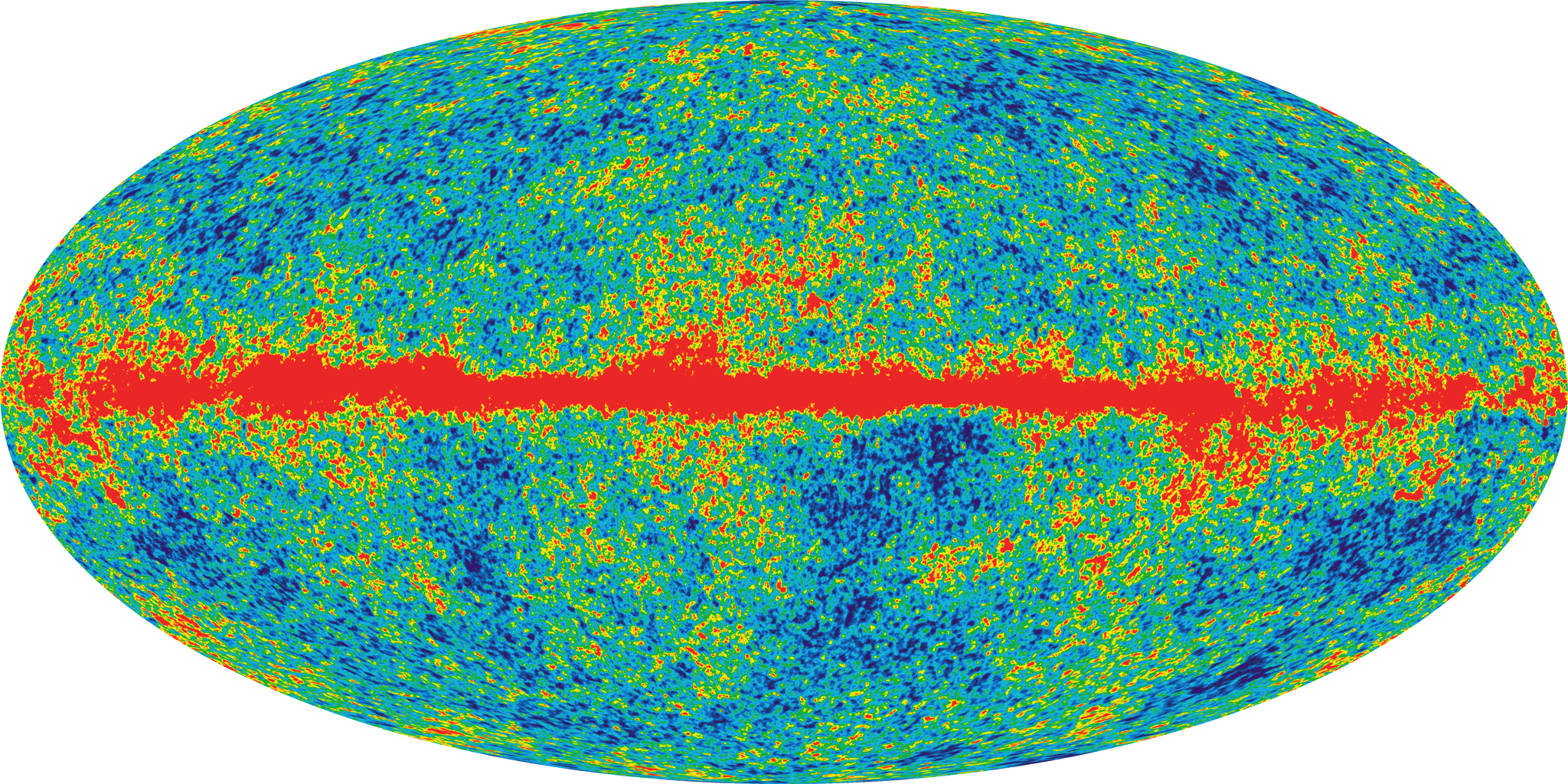 (13.75 ± 0.13) Gyr
Rob Lambert, CERN
Moriond QCD, 22nd March 2011
4
[Speaker Notes: WMAP 7: http://lambda.gsfc.nasa.gov/product/map/dr4/pub_papers/sevenyear/basic_results/wmap_7yr_basic_results_reprint.pdf
Seven-Year Wilkinson Microwave Anisotropy Probe (WMAP) Observations: Sky Maps, Systematic Errors, and Basic ResultsJarosik, N., et.al., 2011, ApJS, 192, 14]
Matter
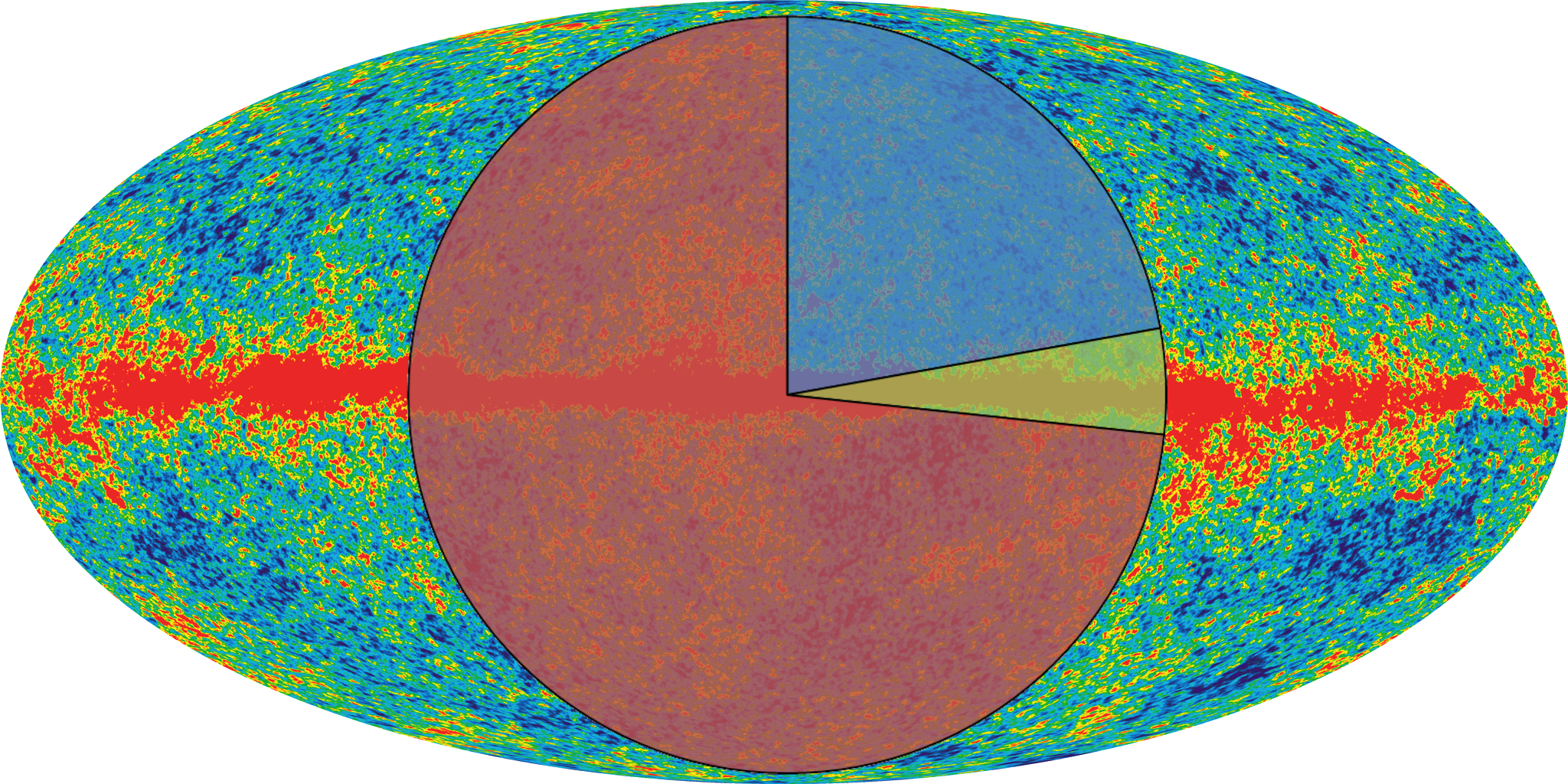 22% Cold Dark Matter
5% Atoms
73% Dark Energy
Rob Lambert, CERN
Moriond QCD, 22nd March 2011
5
[Speaker Notes: WMAP 7: http://lambda.gsfc.nasa.gov/product/map/dr4/pub_papers/sevenyear/basic_results/wmap_7yr_basic_results_reprint.pdf
Seven-Year Wilkinson Microwave Anisotropy Probe (WMAP) Observations: Sky Maps, Systematic Errors, and Basic ResultsJarosik, N., et.al., 2011, ApJS, 192, 14]
Antimatter
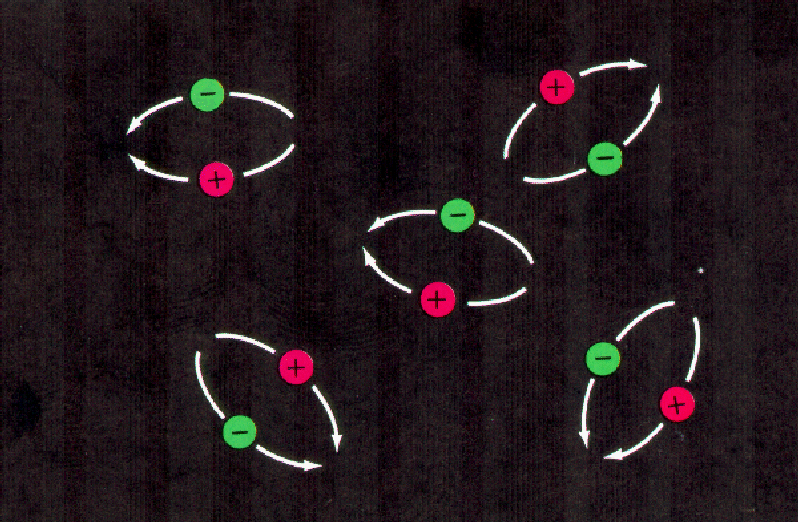 Matter + Antimatter = photons
Rob Lambert, CERN
Moriond QCD, 22nd March 2011
6
Antimatter
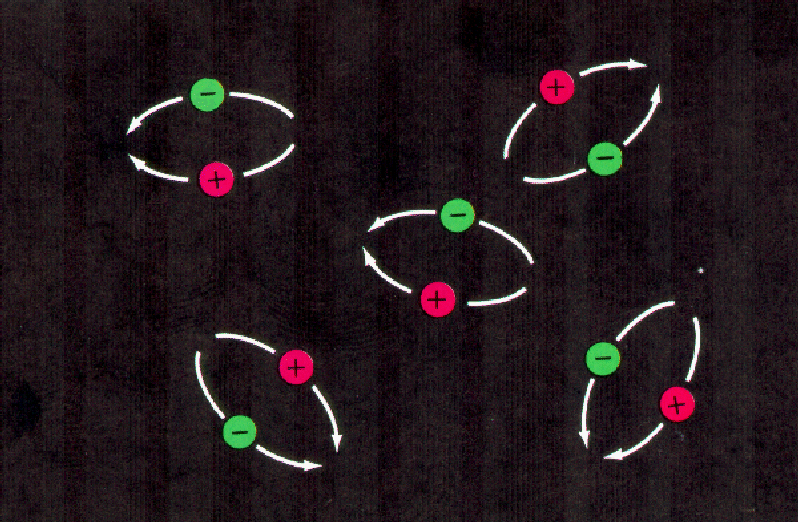 Matter + Antimatter = photons
±  CP-violation, CPV
observable difference between matter and antimatter
Rob Lambert, CERN
Moriond QCD, 22nd March 2011
7
Antimatter
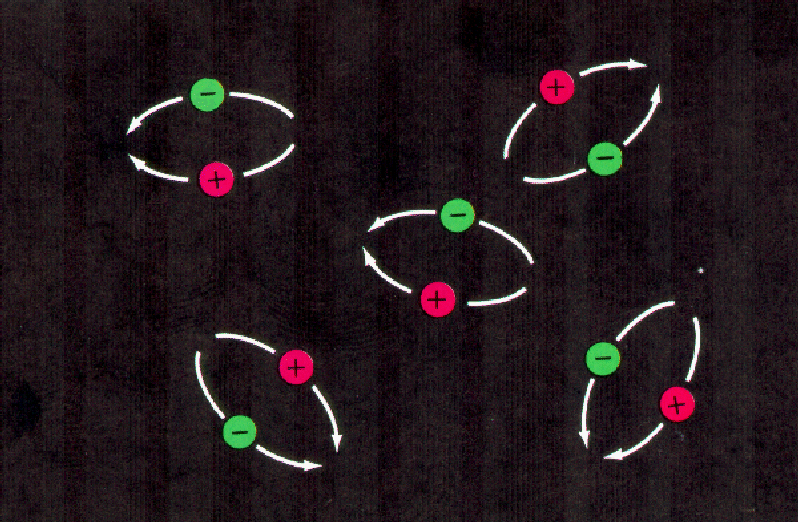 Matter + Antimatter = photons
±  CP-violation, CPV
observable difference between matter and antimatter
REALITY
SM (maximal CPV)
You Are Here
Where did you go?Guys…? Guys…??
Rob Lambert, CERN
Moriond QCD, 22nd March 2011
8
What does that have to do with heavy flavour physics?
Rob Lambert, CERN
Moriond QCD, 22nd March 2011
9
A beautiful image
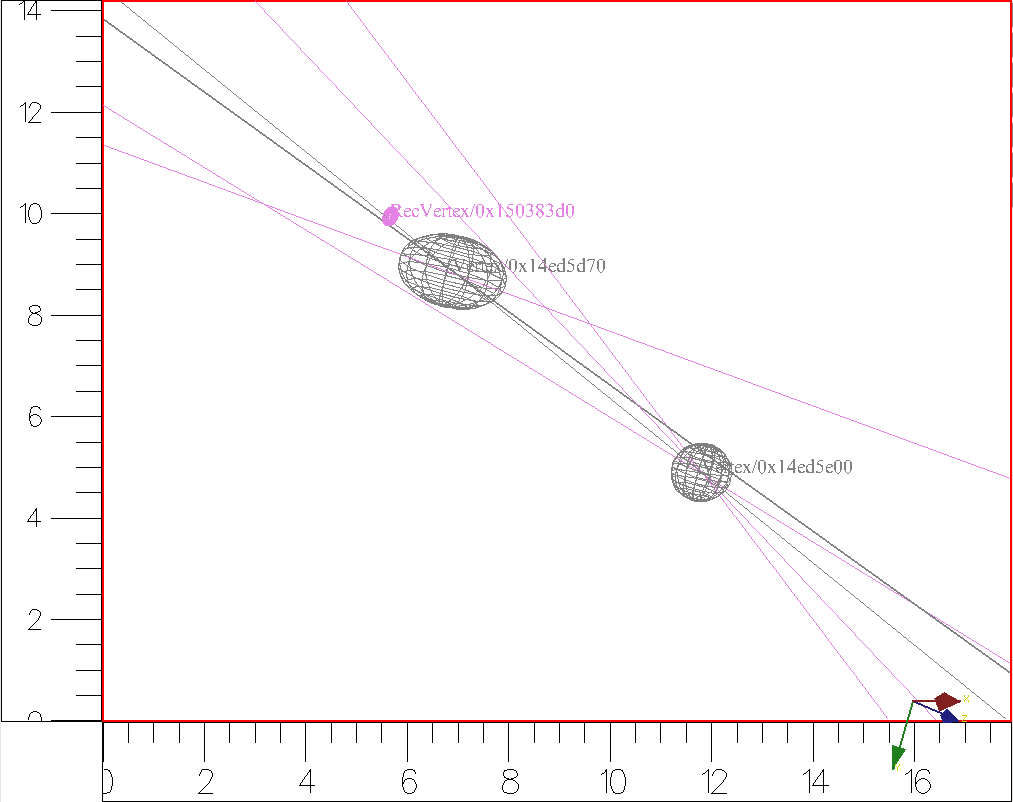 Heavy flavour is a microcosmof the entire standard model
PV
Bs
SV
m-
Ds+
TV
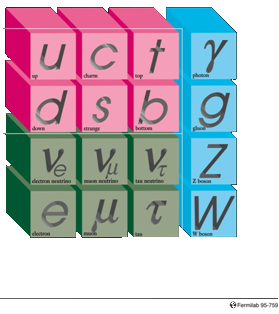 LHCb Preliminary
p+,K+,K-
EVT: 49700980
RUN: 70684
Rob Lambert, CERN
Moriond QCD, 22nd March 2011
10
Complementarity
There are in general two types of new physics searches
Direct Searches
Precision measurements
LSP
Rare Decays
Rare Decays
Higgs
CP-violating asymmetries
CP-violating asymmetries
4th Gen
“Old physics” previous collider searches
Hidden valley
Mixing parameters
Mixing parameters
WIMP
/
SMP
CKM measurements
0.1
1
1000
New Physics Scale / Collider Energy
Rob Lambert, CERN
Moriond QCD, 22nd March 2011
11
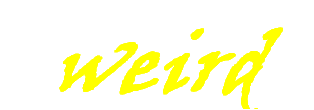 Neutral mesons are
“mass-decay eigenstates are not the flavour eigenstates”
Probably the weirdest phenomenon in physics!
“neither of those are the CP-eigenstates”
CP-violation is very weird in itself
Observation of CPV in Kaons in 1964, before any predictions!
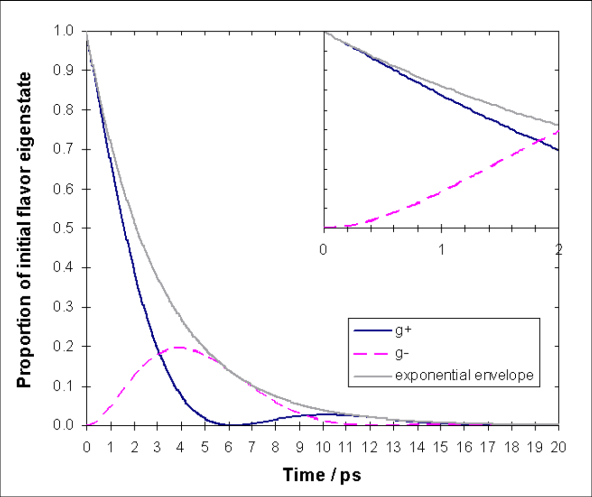 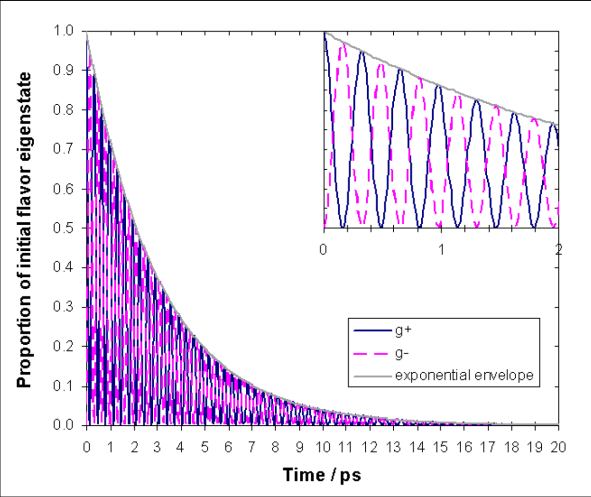 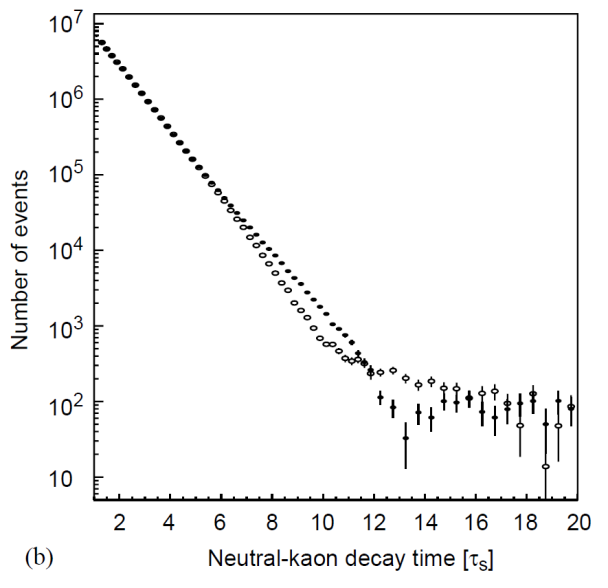 (PDG)
(PDG)
(CPLear)
Rob Lambert, CERN
Moriond QCD, 22nd March 2011
12
Questions
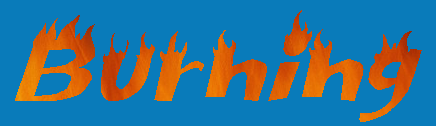 Where is the CP-violation we need?
What is the flavour structure of new-physics?

But first we ask ourselves:
How can we best look for this new physics, and where?
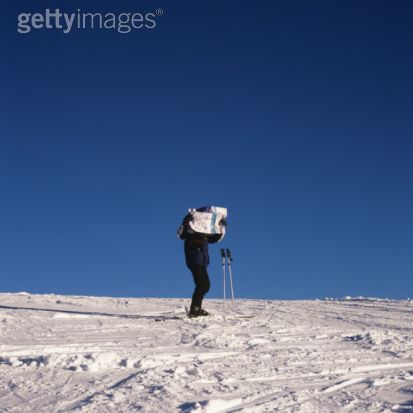 Rob Lambert, CERN
Moriond QCD, 22nd March 2011
13
Looking for NP
Find a place where new physics is unlikely
Precisely measure well-predicted observables
Find a place where new physics could enter
Precisely measure related observables
Unlikely: tree-level decays
Likely: loops and penguins
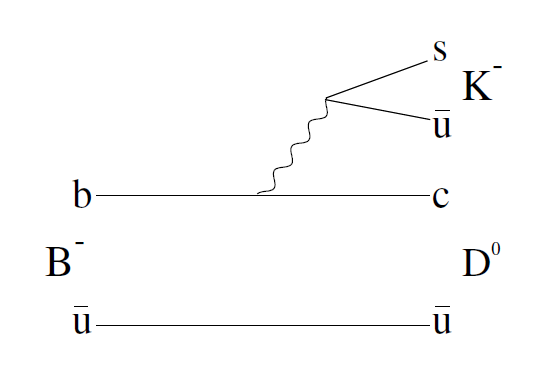 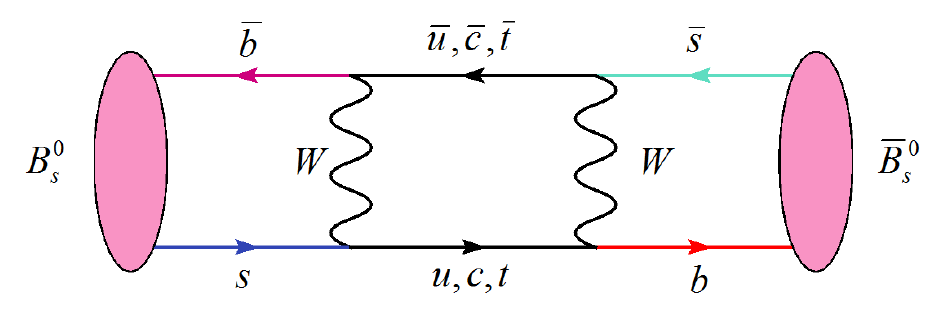 q
?
q
q
q
Rob Lambert, CERN
Moriond QCD, 22nd March 2011
14
Looking for NP
Find a place where new physics is unlikely
Precisely measure well-predicted observables
Find a place where new physics could enter
Precisely measure related observables
Unlikely: tree-level decays
Likely: loops and penguins
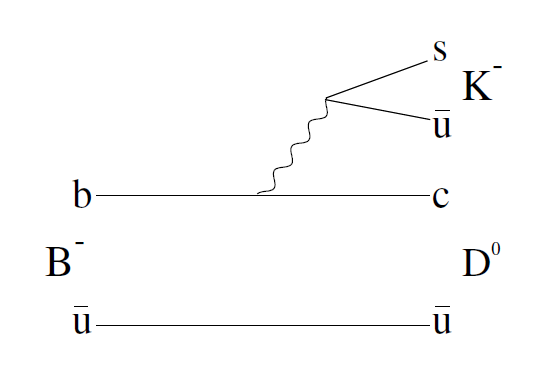 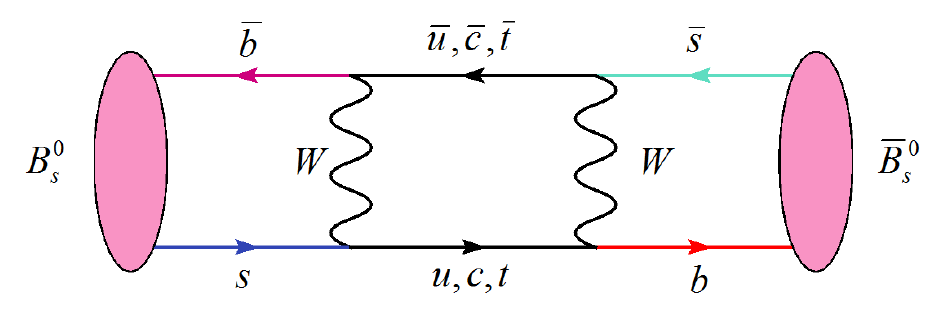 q
?
?
q
q
q
Rob Lambert, CERN
Moriond QCD, 22nd March 2011
15
Looking for CPV
SM has only one source of CPV, from the CKM, a phase







Observe this and any NP phase with interference: 
Need observables with two competing amplitudes
SM phase manifests most obviously in the b-quark system
Measure in many different ways to constrain the same phase
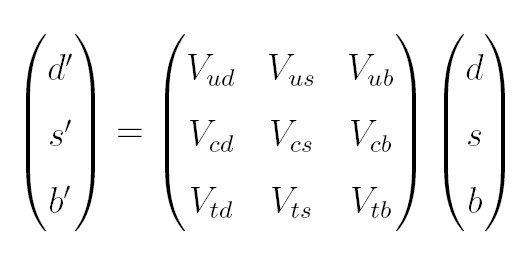 Rob Lambert, CERN
Moriond QCD, 22nd March 2011
16
CKM - status
Plot everything together on a single graph
Everything is consistent ... so far ...
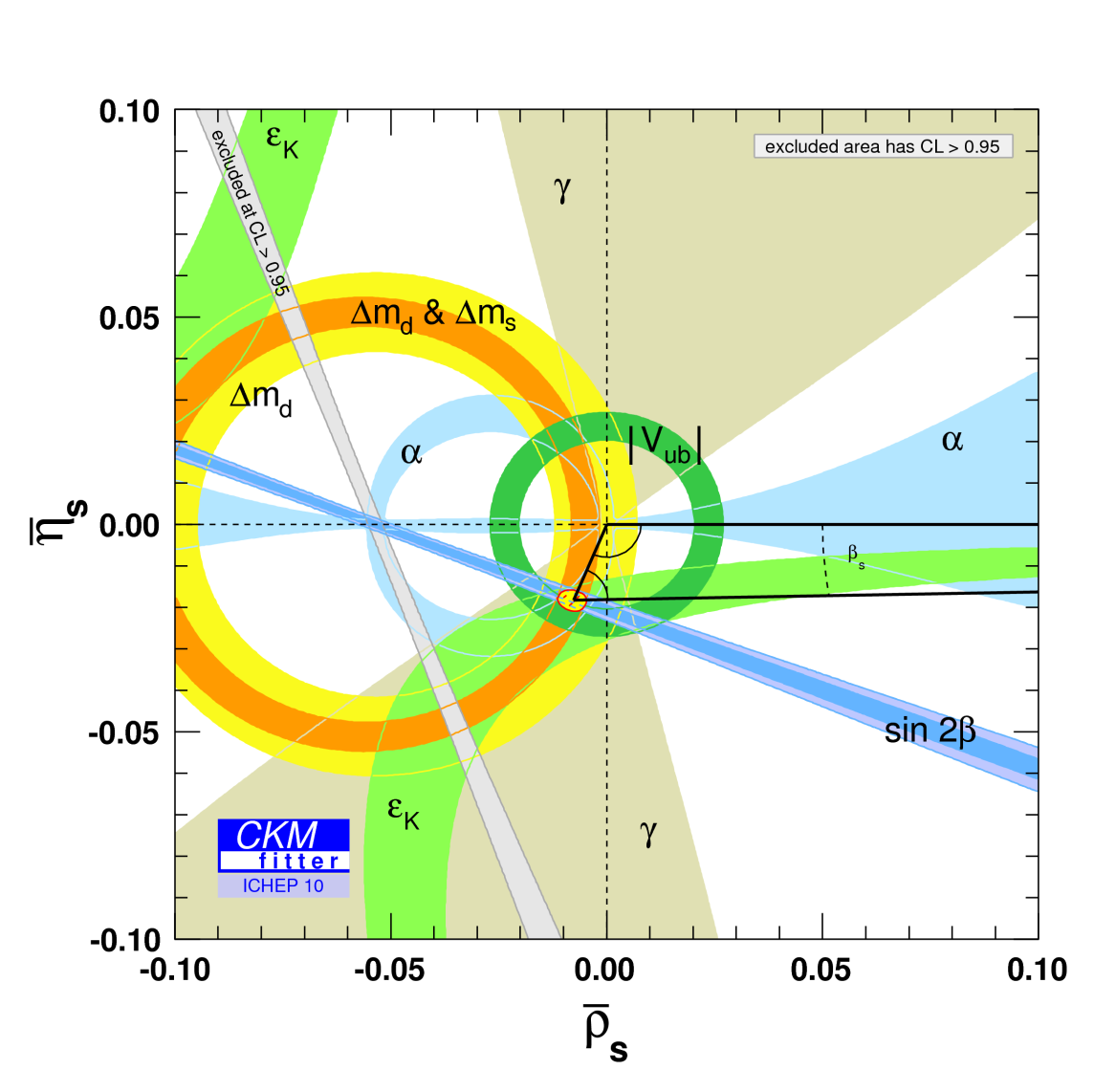 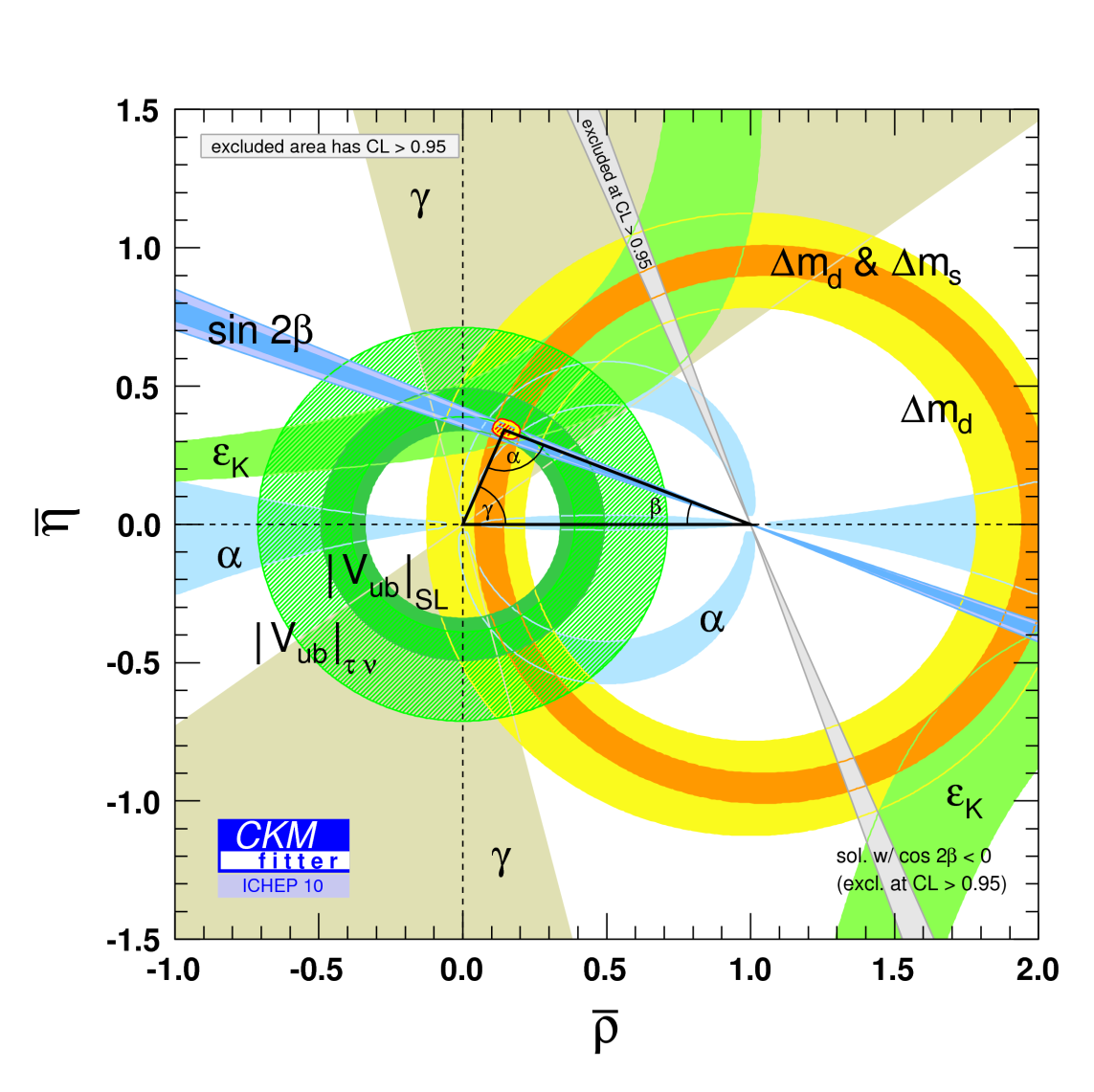 Rob Lambert, CERN
Moriond QCD, 22nd March 2011
17
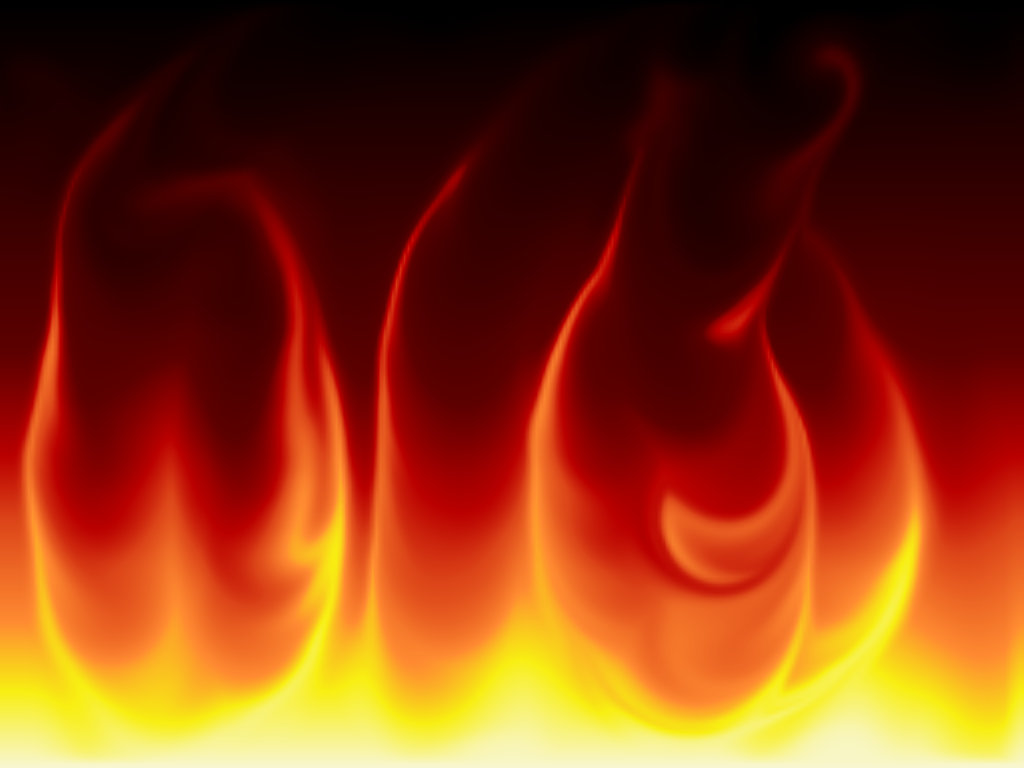 Hottest new physics searches
Rob Lambert, CERN
Moriond QCD, 22nd March 2011
18
Looking for CP (1)
Check CP-violating observables
Disagreement would point to CPV new physics






No hints yet, but the angle g is not well known
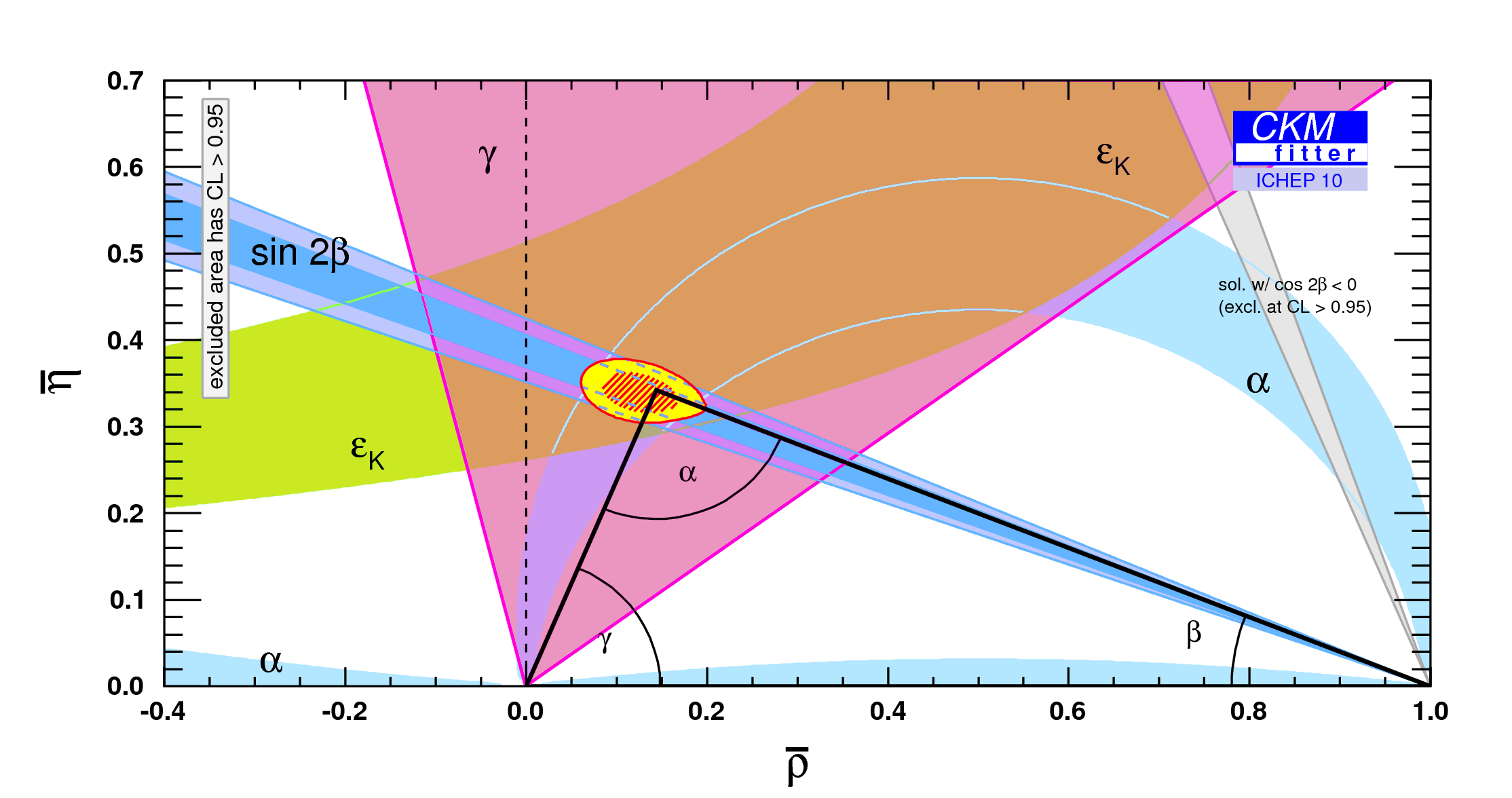 Rob Lambert, CERN
Moriond QCD, 22nd March 2011
19
Looking for flavour (1)
Bd K*mm has both loops and penguins!
Amongst many observables Afb is sensitive to SUSY
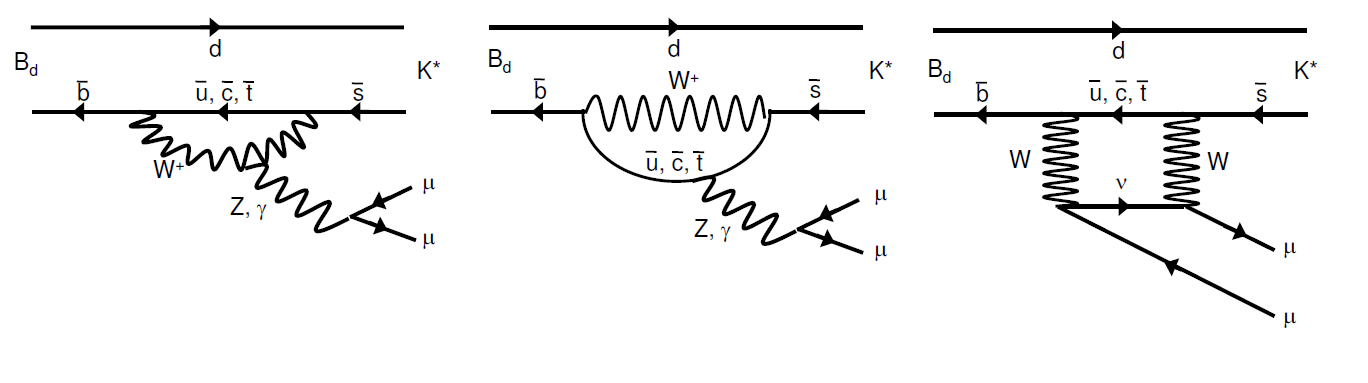 e.g.
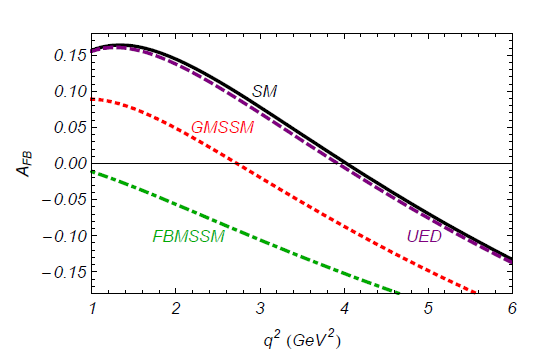 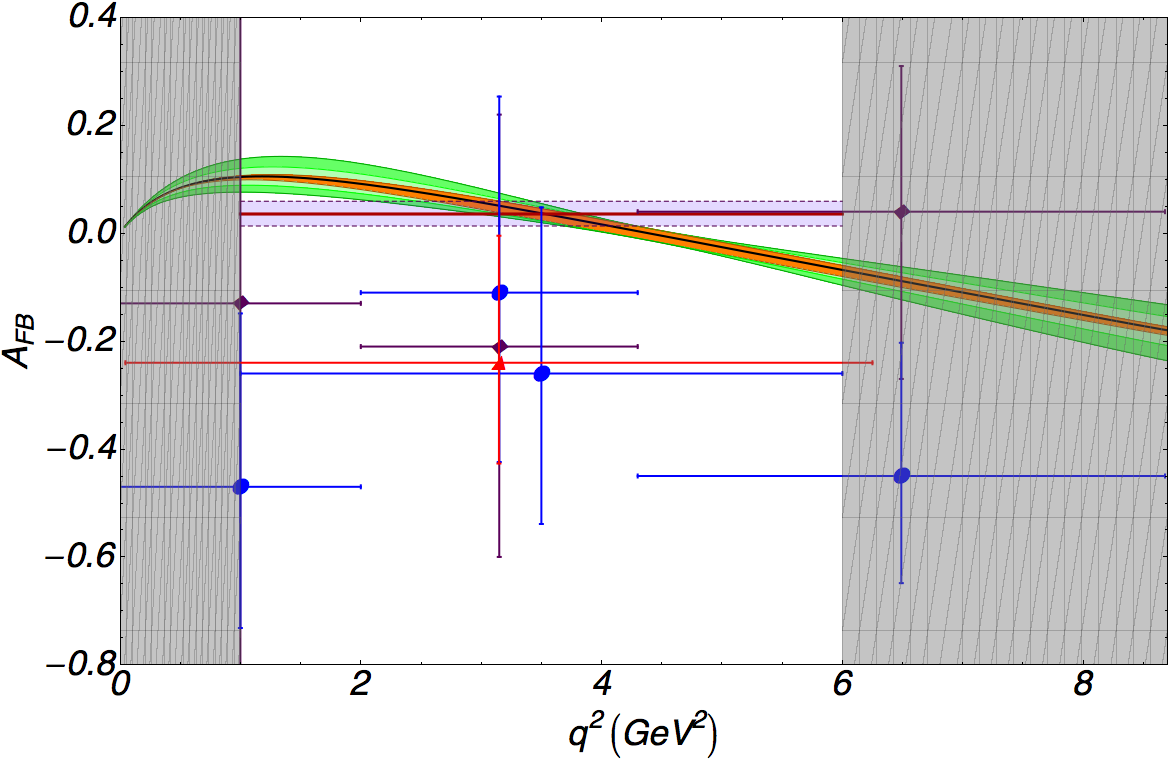 CDF
SM
BELLE
BABAR
Rob Lambert, CERN
Moriond QCD, 22nd March 2011
20
Looking for flavour (2)
Very rare decays, where SM BR predictions are very good
In the case of Bs/dmm, the rate is very sensitive to SUSY
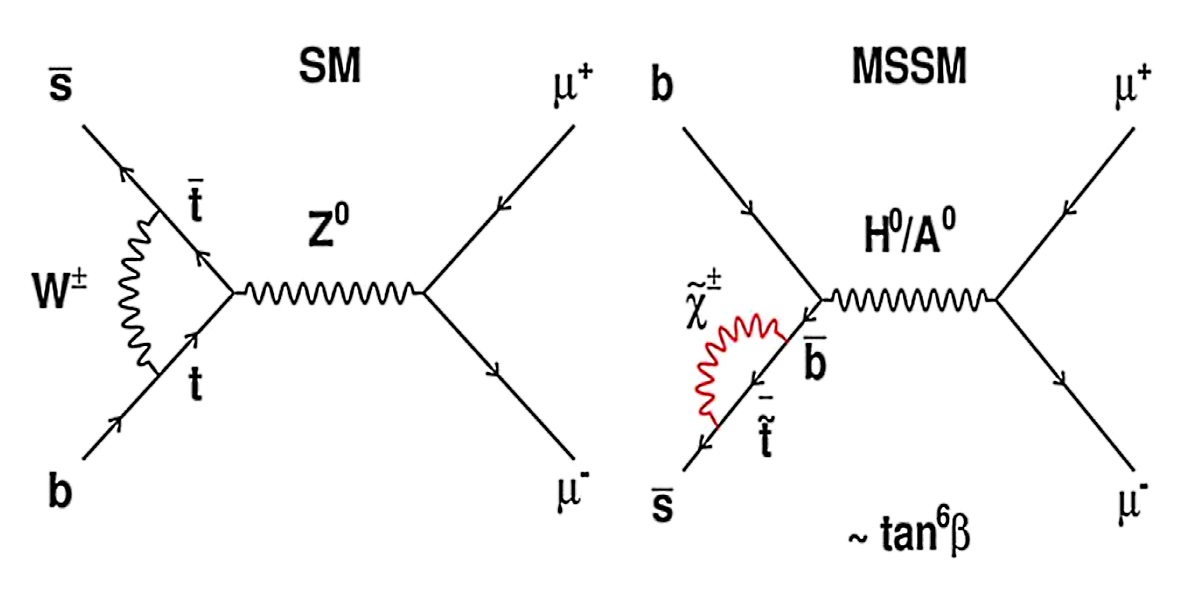 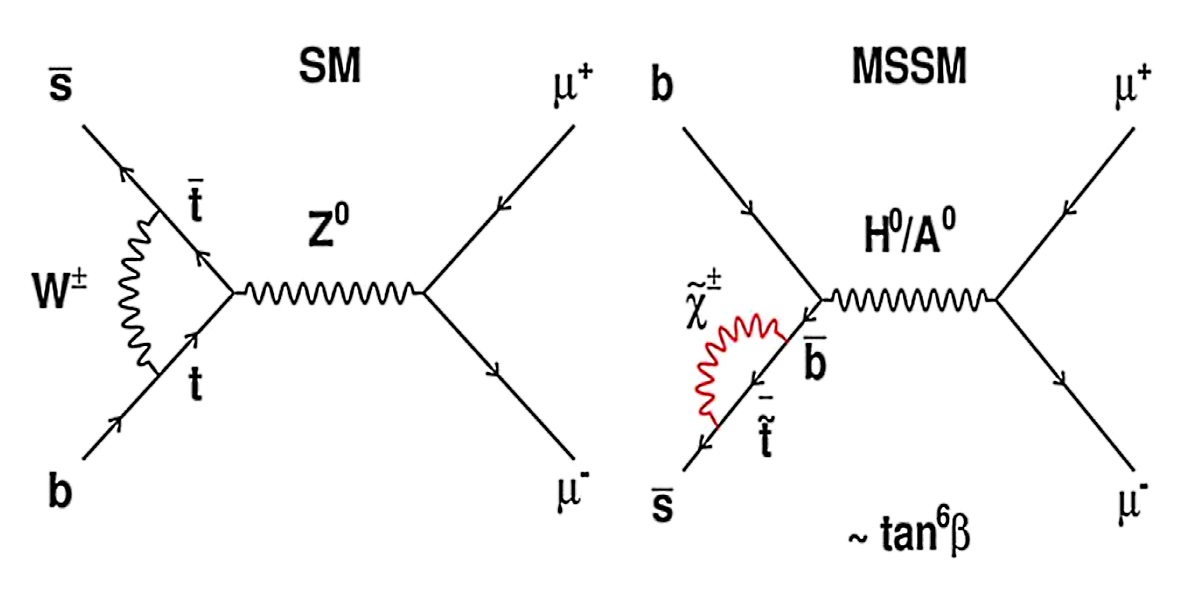 e.g.
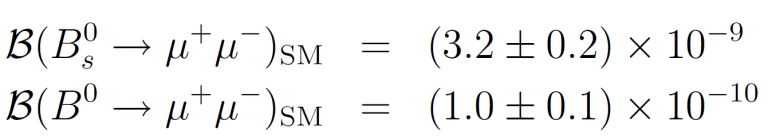 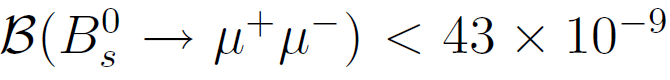 CDF Prelim:
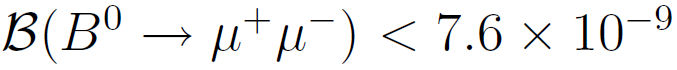 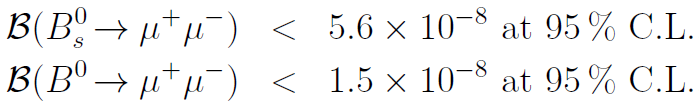 LHCb:
Rob Lambert, CERN
Moriond QCD, 22nd March 2011
21
Looking for CP (2)
CP-asymmetry in decays (Direct CP-violation)
Interesting hint: the BKp “puzzle”






Precision two-body B-decays will be very interesting
ACP
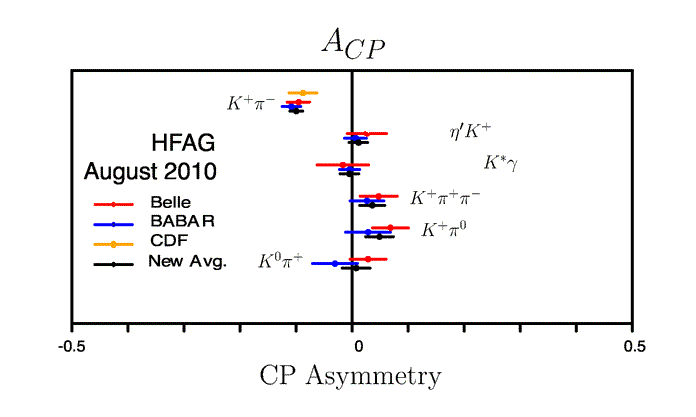 HFAGAugust 2010
CP asymmetry
Rob Lambert, CERN
Moriond QCD, 22nd March 2011
22
Looking for both
Mixing can be modified in both magnitude and phase
Define a complex number parameter Dq for the new physics
Just like we did with the CKM
Collect all the measurements together
Plot all at once in 2D (complex plane)
?
Rob Lambert, CERN
Moriond QCD, 22nd March 2011
23
Status: NP in mixing?
SM is disfavoured by 3.6s







Owing a lot to the recent D measurement
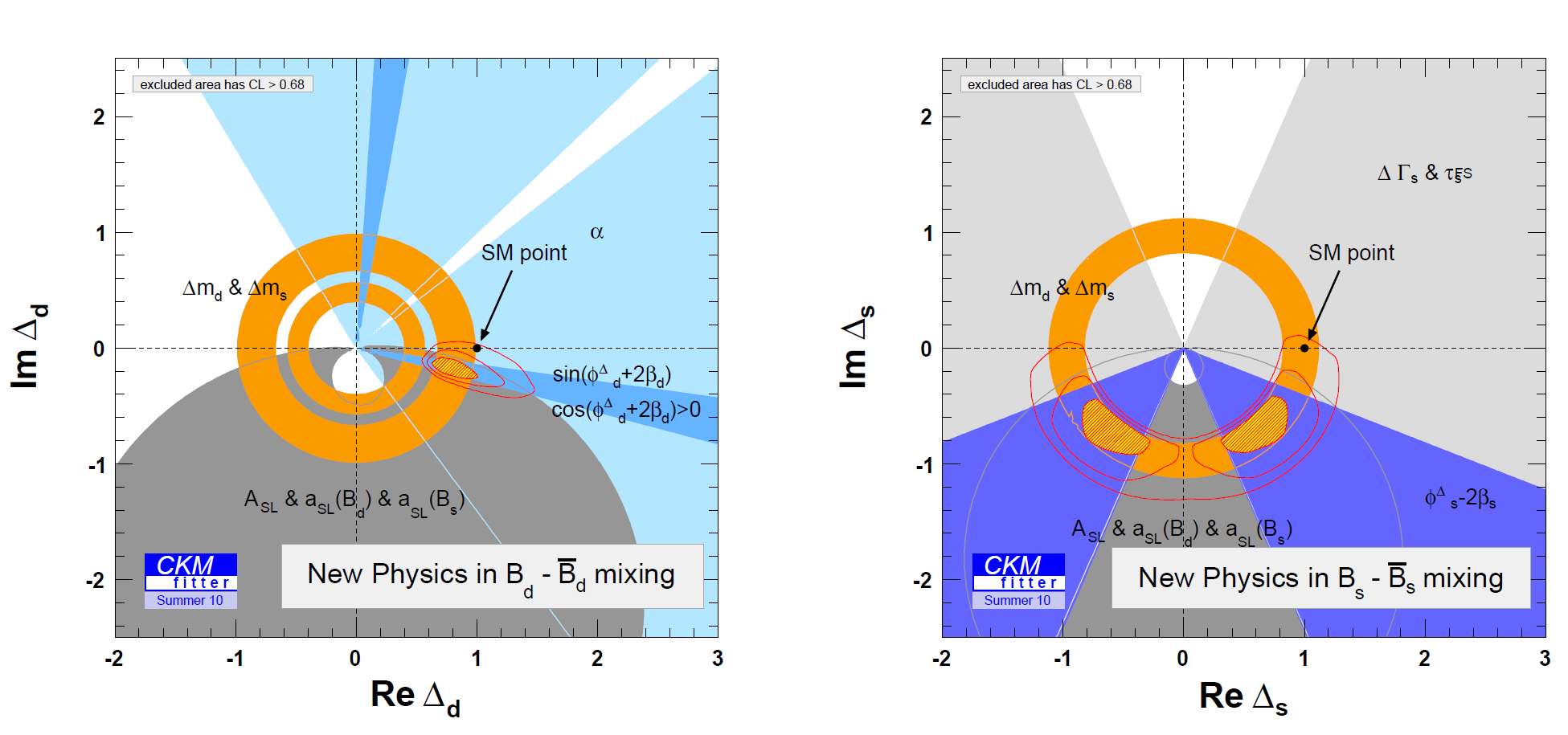 Rob Lambert, CERN
Moriond QCD, 22nd March 2011
24
Flavour-specific asymmetry
… a smoking gun for new physics??
Rob Lambert, CERN
Moriond QCD, 22nd March 2011
25
Surprise!
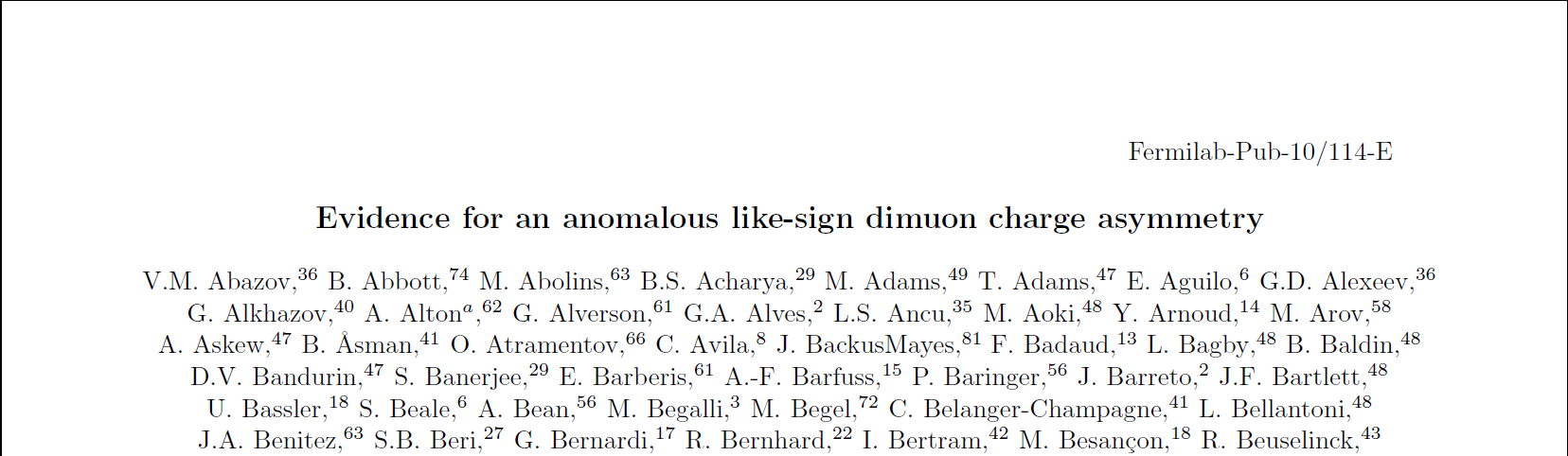 …
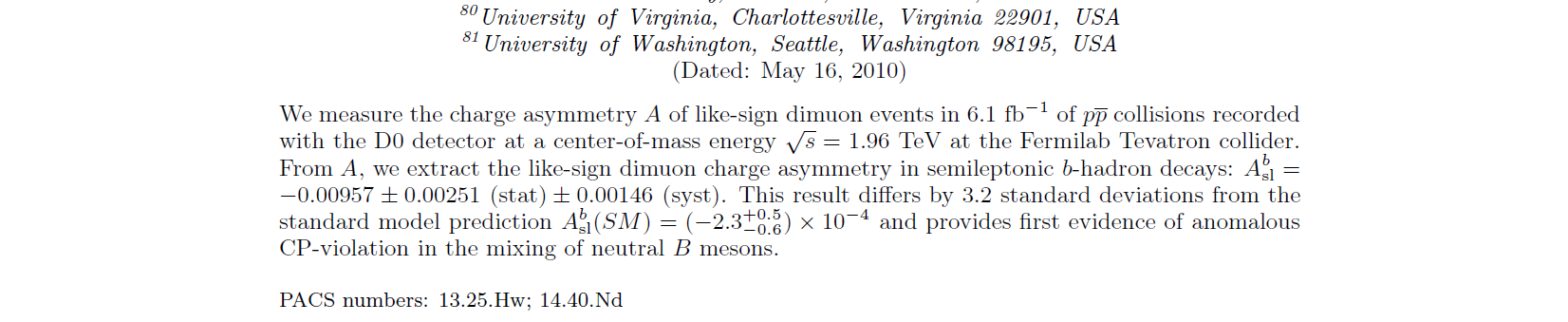 Rob Lambert, CERN
Moriond QCD, 22nd March 2011
26
Translate
Very difficult measurement
Observe
Flavour-specific asymmetry from B0-mixing in the SM:



In the standard model afs is almost negligible
≠
n
m-
b
CP asymmetry in mixing, afs
c
b
c
b

m-
n
Rob Lambert, CERN
Moriond QCD, 22nd March 2011
27
[Speaker Notes: Lenz, Nierste, hep-ph 1102.4274v1]
Hot Topic
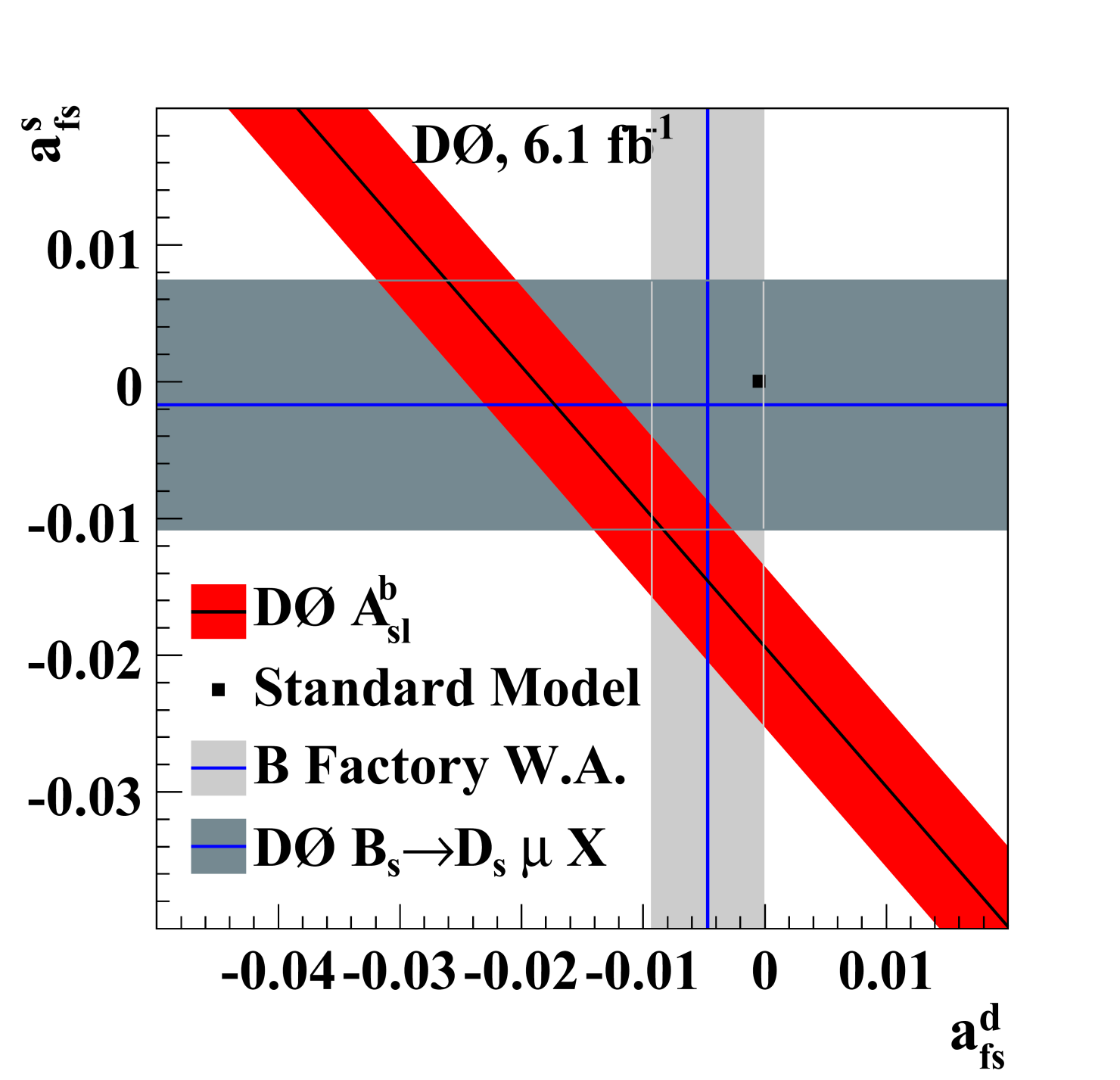 Situation couldreally be clearedup by LHCb
Rob Lambert, CERN
Moriond QCD, 22nd March 2011
28
Current status
LHCb is reconstructing both                            and
LHCb is catching up with D very quickly
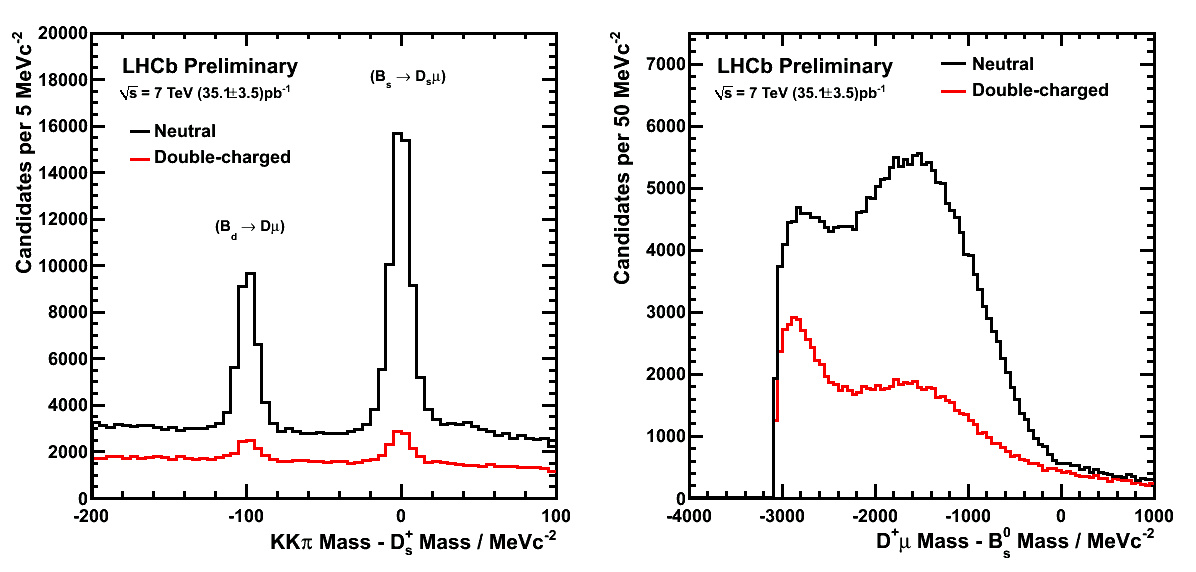 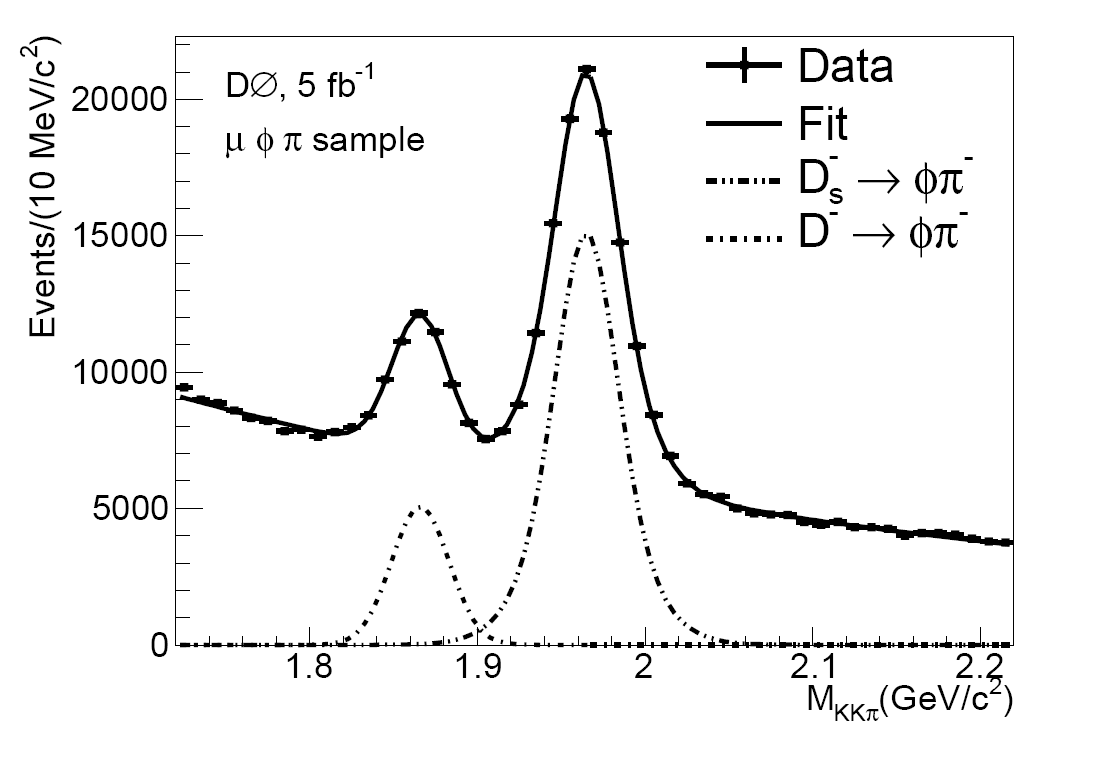 ~100k Ds in 5 fb-1
~100k Ds in 0.2 fb-1
Rob Lambert, CERN
Moriond QCD, 22nd March 2011
29
Experimental Challenge
LHC is a pp-collider, not a pp-collider 
LHCb is in the forward region
Can’t measure the same thing as D
Need a clever new method




Subtract two asymmetries to eliminate systematics
NB: D
(inclusive)
LHCb
(subtraction)
Rob Lambert, CERN
Moriond QCD, 22nd March 2011
30
After 1fb-1 of LHCb
LHCb measurement cuts at right-angles to D
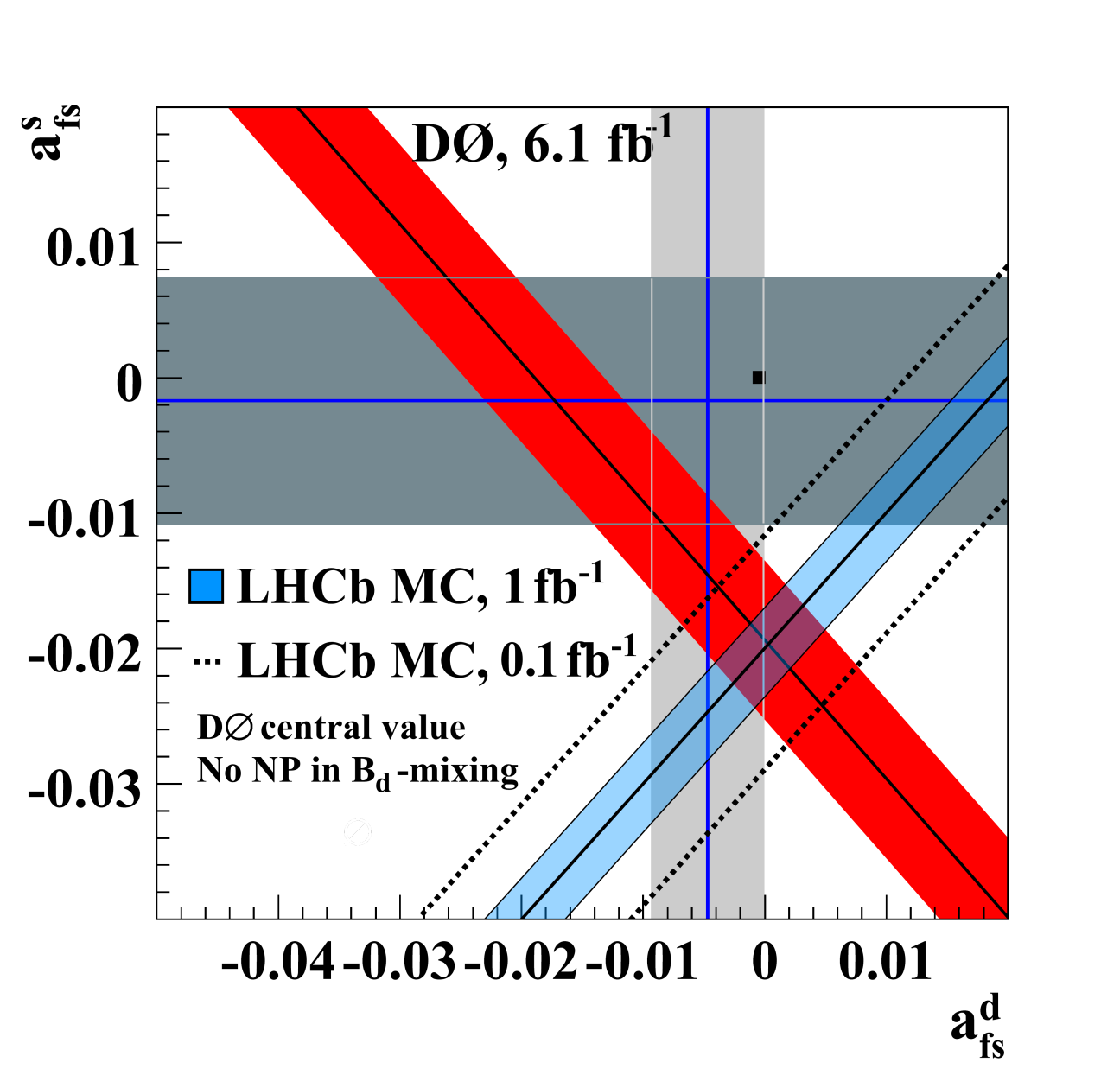 Only one exampleof the great physicson the way from LHCb
Rob Lambert, CERN
Moriond QCD, 22nd March 2011
31
[Speaker Notes: Add explanation to the slide here]
Summary
Need new physics to explain the observed universe
LHC is a discovery machine
Precision measurements complement direct searches
LHCb is the flavour experiment at the LHC
BKp, CKM-angle g, Bs/dmm, BdK*mm, BsJ/yF ...
We’ve seen a hint of new physics already from D
LHCb will make an early complementary measurement
This is only the start of the LHC era, so ....
Stay tuned for the latest experimental results!
Rob Lambert, CERN
Moriond QCD, 22nd March 2011
32
End
Backups are often required
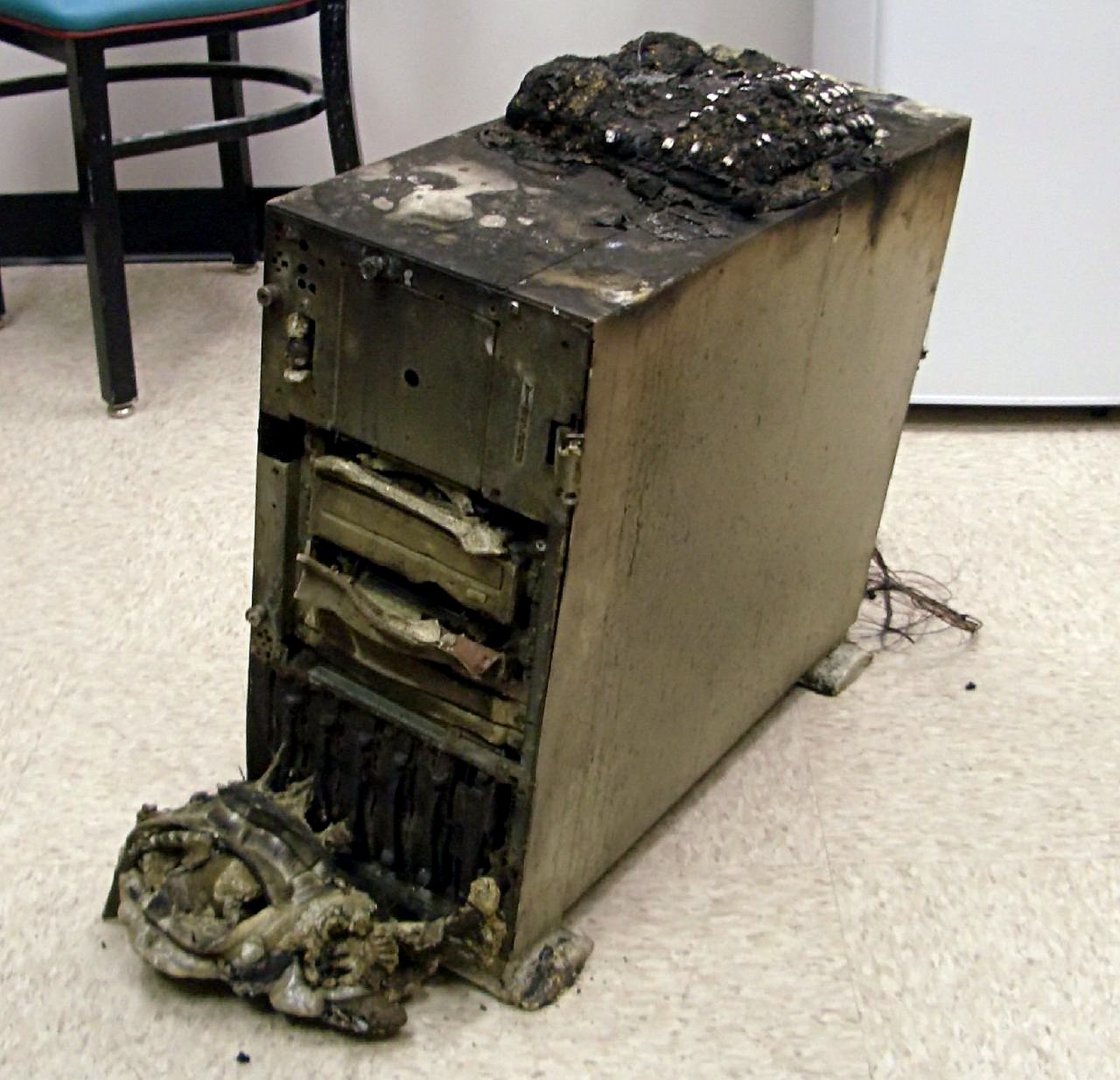 Rob Lambert, CERN
Moriond QCD, 22nd March 2011
33
Acknowledgements
Ulrich Kerzel for discussions on two-body B-decays
Guy Wilkinson and Thomas Ruf for their great advice
Johannes Albrecht for discussions on Bsmm
The CKM-fitter members of LHCb for updating the bs plot, pointing out to me a long-standing physics goof in our TDR and other publications, and for putting up with my crazy questions about their fitting methods
Rob Lambert, CERN
Moriond QCD, 22nd March 2011
34
Further References
LHCb:
Bsmm first result: http://arxiv.org/abs/1103.2465
Detector paper: J. of Instrumentation (No. 3 pp. S08005P)
“Roadmap” of physics analyses: arXiv:0912.4179
Chapter 2:	g	
Chapter 3:	B  Kp
Chapter 5:	Bs/d  mm
Chapter 6:	K* mm	

DAfs studies: 
R.W. Lambert, CERN-THESIS-2009-001
N. Brook et al., CERN-LHCb-2007-054
CPLear: Kaon mixing: Physics Reports, Volume 374, Issue 3, Pages 165-270 (January 2003)  
Experimental averages:
CKM fitter group : http://ckmfitter.in2p3.fr/
HFAG (B Kp): http://www.slac.stanford.edu/xorg/hfag/rare/ichep10/acp/index.html
More on BKp
Theory Status: S. Mishima from CKM 2010, arXiv:1101.1501
New Physics  : S. Baek et al., arXiv:hep-ph/0412086
CDF Bs/d  mm : CDF Public Note 9892 (preliminary)
Rob Lambert, CERN
Moriond QCD, 22nd March 2011
35
Further introduction
Rob Lambert, CERN
Moriond QCD, 22nd March 2011
36
Gravity
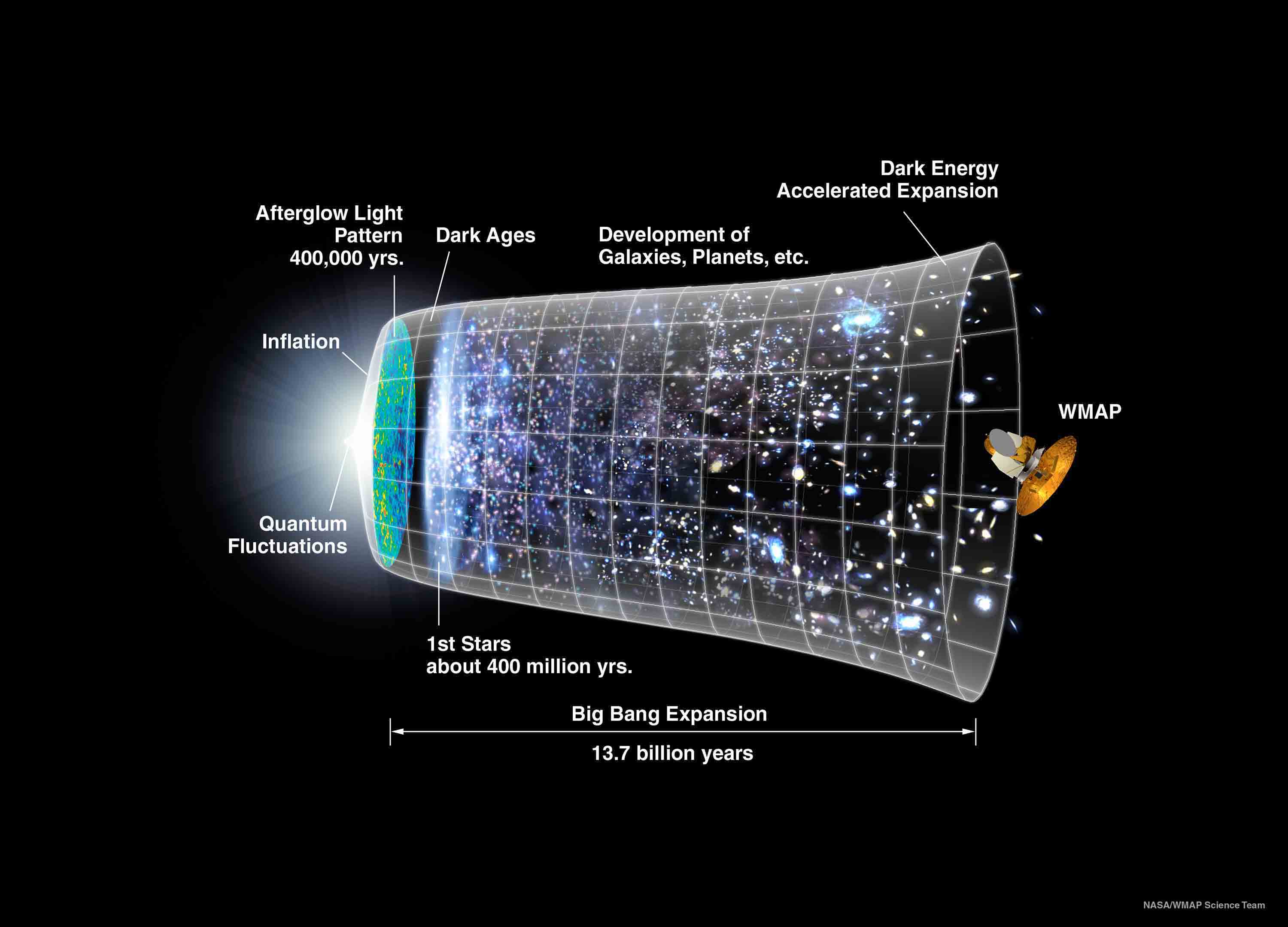 (13.75 ± 0.13) Gyr
Rob Lambert, CERN
Moriond QCD, 22nd March 2011
37
[Speaker Notes: Just last month, the WMAP collaboration had published the full analysis of their 7-year sky survey, and I couldn’t give a general talk in any conference without first acknowledging their results, and reminding you why it is so amazing.]
Antimatter
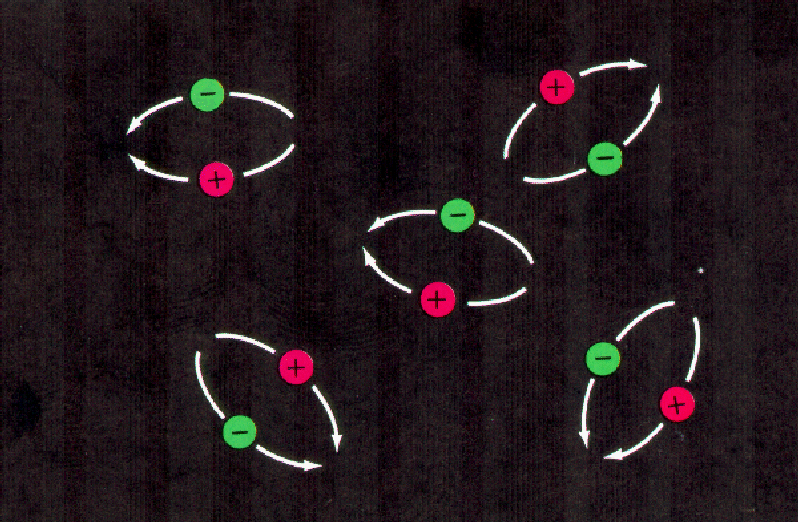 Matter + Antimatter = photons
±  CP-violation, CPV
observable difference between matter and antimatter
REALITY
SM (maximal CPV)
Mass of entire solar system: 2x1030 kg
Mass of largest asteroid, Ceres: 1021 kg
Area ~ Kazakhstan: Population~one small dog
Rob Lambert, CERN
Moriond QCD, 22nd March 2011
38
CKM and CPV
CPV in the SM is ensconced in a single unitary matrix







The phase is most readily observed in the b-quark system
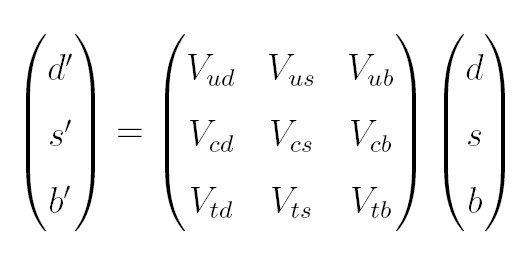 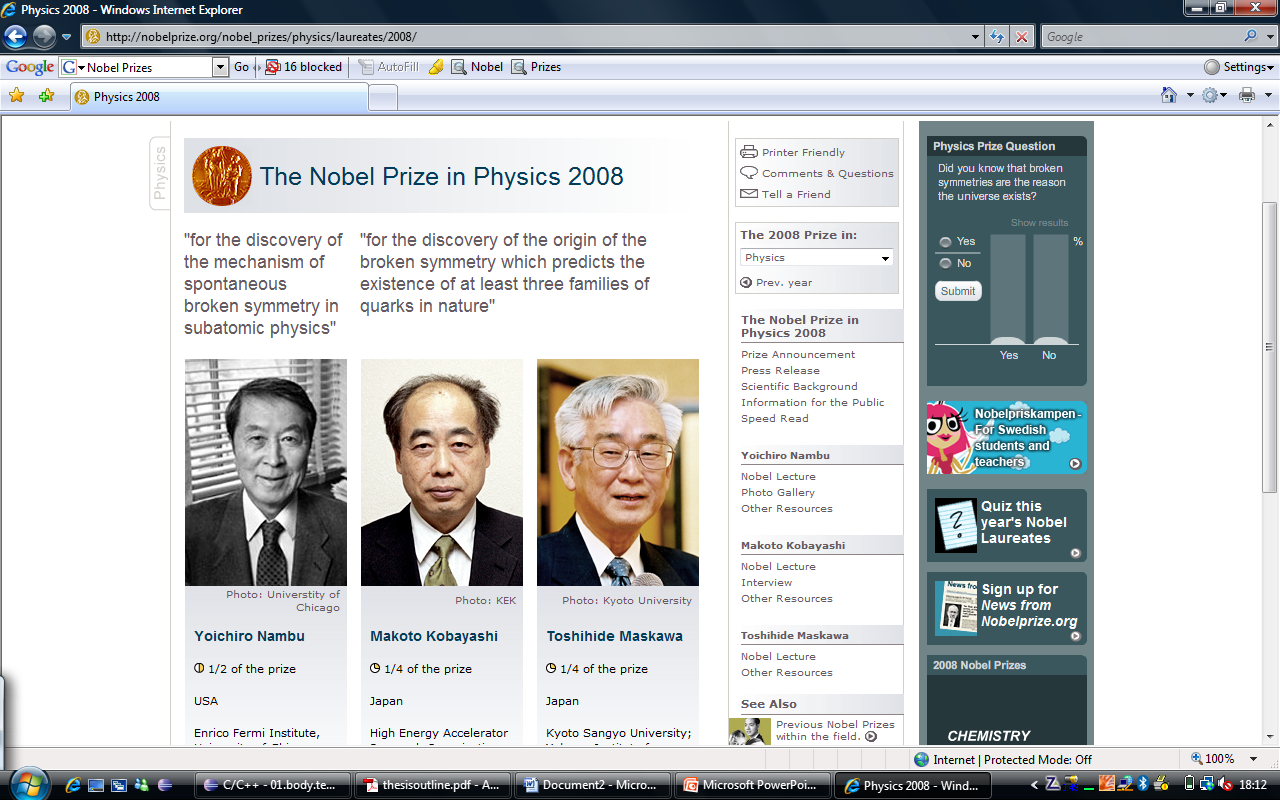 The CKM matrix
Three real parameters
One complex phase violates CP
Rob Lambert, CERN
Moriond QCD, 22nd March 2011
39
Unitarity Triangles
Product of rows and columns are constrained by unitarity
Of the nine relationships, six form a unitarity triangle
The most well-known triangle is:
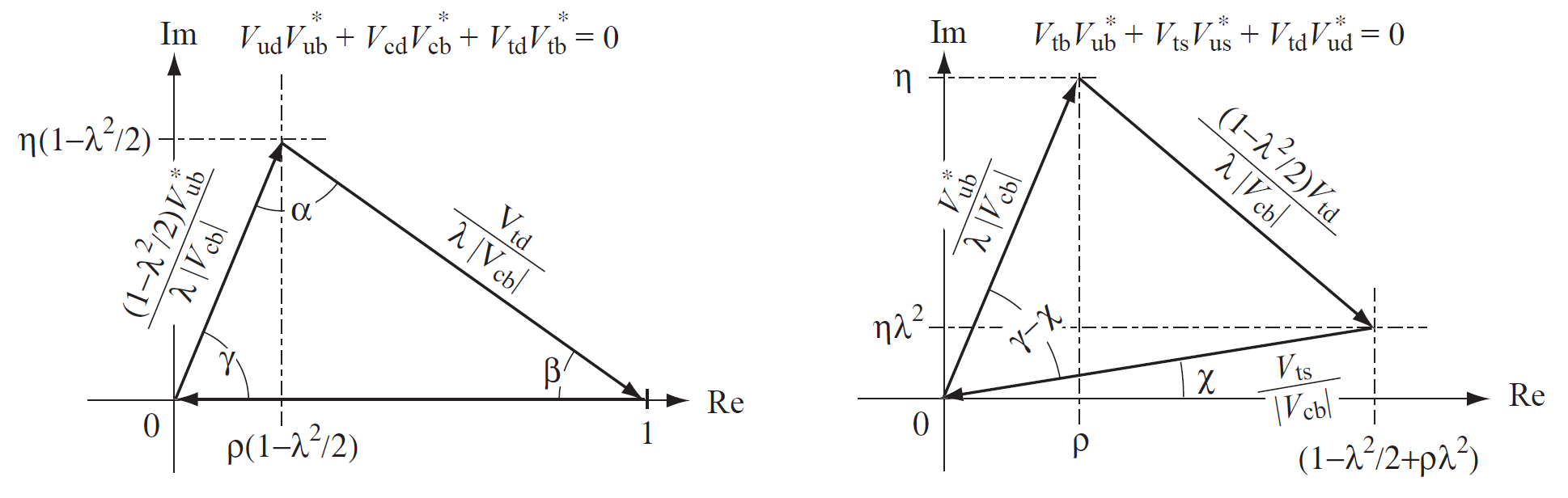 Rob Lambert, CERN
Moriond QCD, 22nd March 2011
40
CKM - status
Couplings, rates and mixings constrain magnitudes
Asymmetries and mixings constrain phases
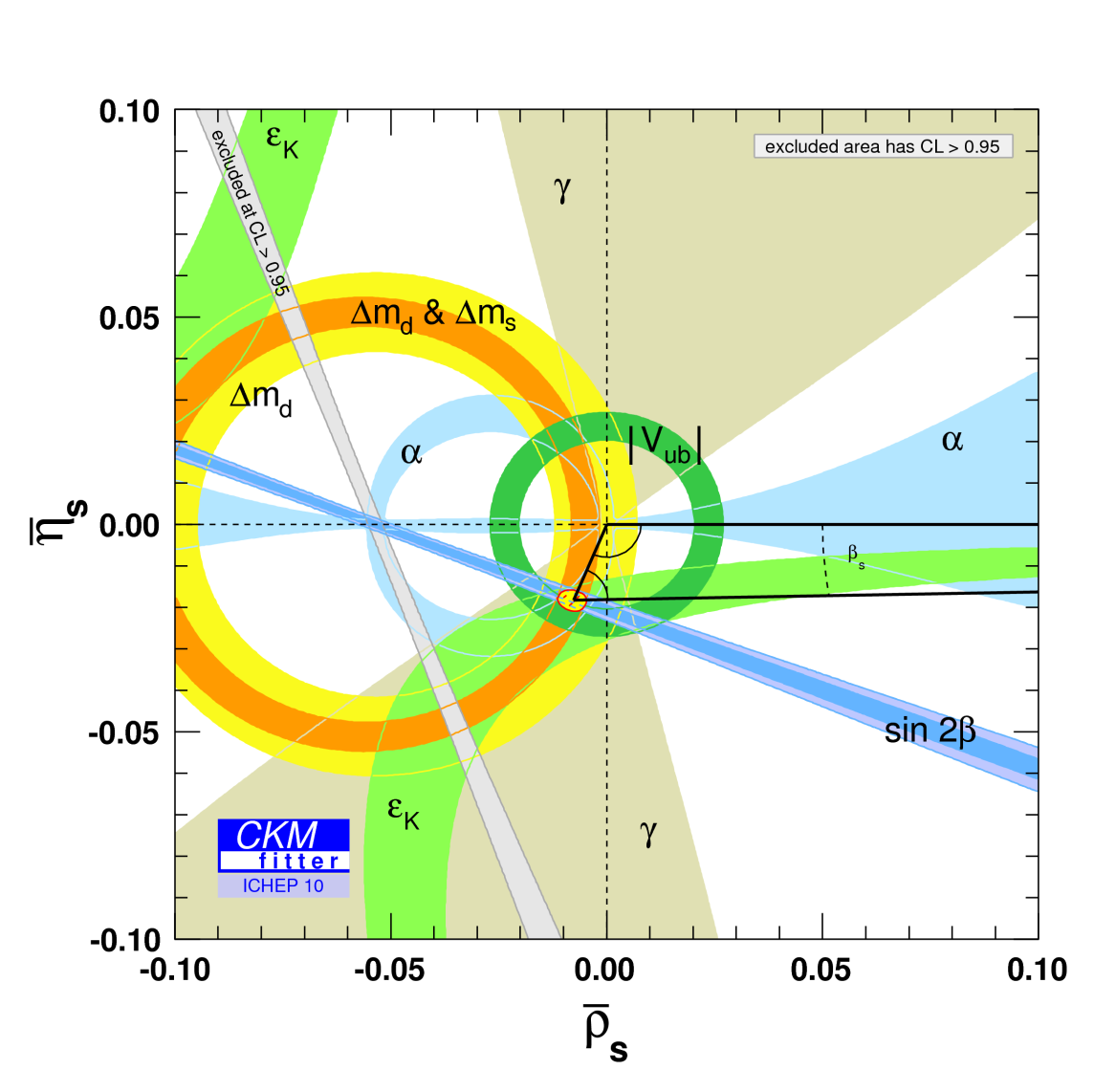 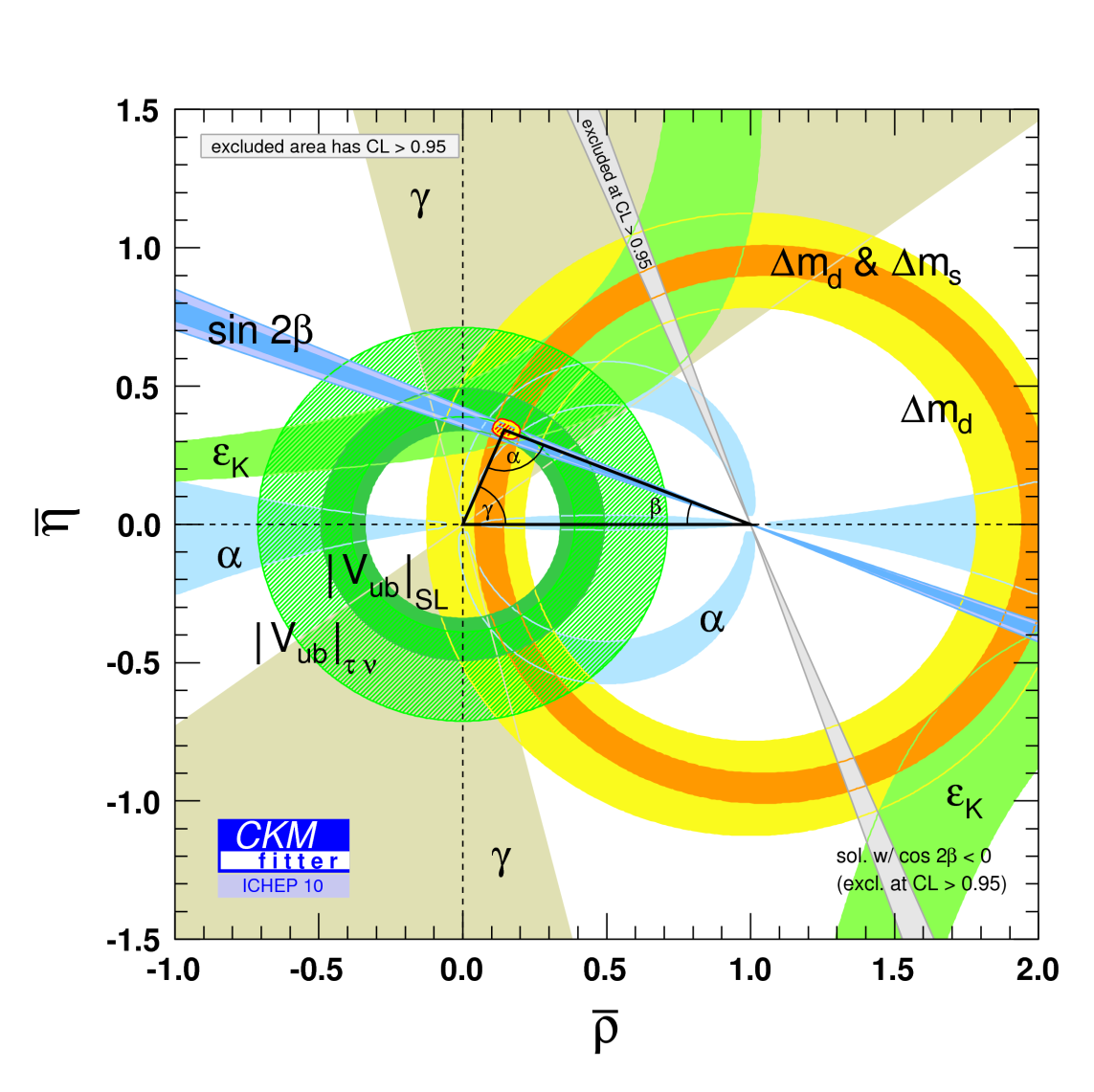 Rob Lambert, CERN
Moriond QCD, 22nd March 2011
41
Mixing observables
Rob Lambert, CERN
Moriond QCD, 22nd March 2011
42
QM 101
The most basic hamiltonian of anything


Because:
Wave-like propagation
Decay
Rob Lambert, CERN
Moriond QCD, 22nd March 2011
43
Mixing
It’s weird, it’s confusing… it must be quantum mechanics
In the b-system, for example, we have two coupled states



Simplest one-line hamiltonian is now a matrix


Off-diagonal elements provide mixing and interference
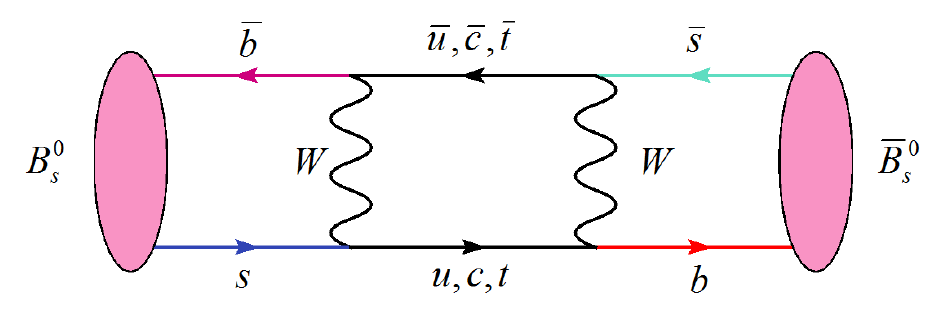 q
q
q
q
?
Rob Lambert, CERN
Moriond QCD, 22nd March 2011
44
Mass-decay
So, it’s not a diagonal matrix… OK
let’s diagonalize it to find:



Not the flavour states, a time-dependent mixture of them!
These are the mass-decay-eigenstates
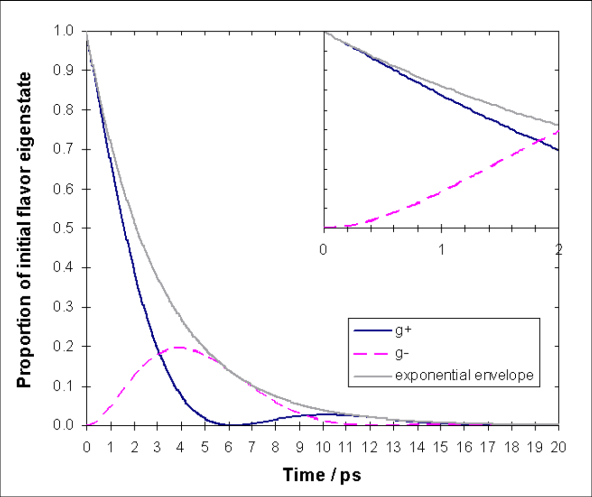 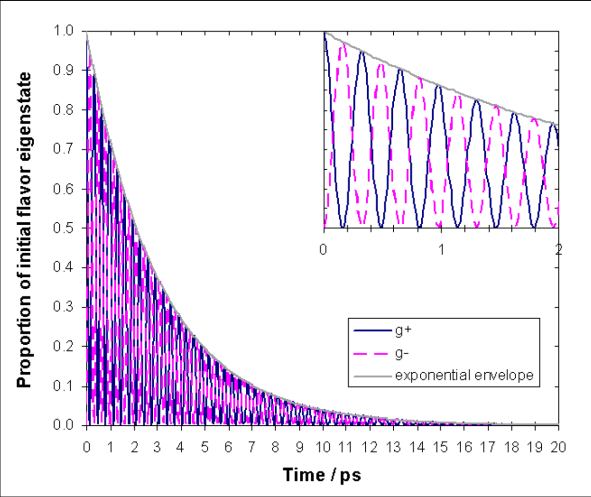 Rob Lambert, CERN
Moriond QCD, 22nd March 2011
45
Observables
Four simple observables:
Average width
Average mass
Width Difference
Mass Difference
And we also have a phase, which violates CP:



All very predictable observables in the SM
and/or
Rob Lambert, CERN
Moriond QCD, 22nd March 2011
46
Flavour-specific asymmetry
… a smoking gun for new physics??
Rob Lambert, CERN
Moriond QCD, 22nd March 2011
47
Translate
pp-interactions within a symmetric experiment
Correct all experimental biases (magnets, mis-id …)
Observe
In the SM, the favoured way to make charge asymmetry is if:

Which comes from B0-mixing:

In the standard model it is almost negligible
≠
≠
≠

Rob Lambert, CERN
Moriond QCD, 22nd March 2011
48
[Speaker Notes: Lenz, Nierste, hep-ph 1102.4274v1]
Discovery Potential
afs is very sensitive to new physics (NP) even if:
Tree-level processes are SM-dominated
SM flavour structure
Unitary CKM
With very weird scenarios (like leptoquarks)
Probe NP mixing, interference and/or decays
Usual formula is modified:
Rob Lambert, CERN
Moriond QCD, 22nd March 2011
49
Discovery Potential
afs is very sensitive to new physics (NP) even if:
Tree-level processes are SM-dominated
SM flavour structure
Unitary CKM
With very weird scenarios (like leptoquarks)
Probe NP mixing, interference and/or decays
If we allow a single NP phase in the mixing 
Rob Lambert, CERN
Moriond QCD, 22nd March 2011
50
Discovery Potential
afs is very sensitive to new physics (NP) even if:
Tree-level processes are SM-dominated
SM flavour structure
Unitary CKM
With very weird scenarios (like leptoquarks)
Probe NP mixing, interference and/or decays
If we allow a single NP phase in the mixing 
(first part is just the SM value)
Rob Lambert, CERN
Moriond QCD, 22nd March 2011
51
Discovery Potential
afs is very sensitive to new physics (NP) even if:
Tree-level processes are SM-dominated
SM flavour structure
Unitary CKM
With very weird scenarios (like leptoquarks)
Probe NP mixing, interference and/or decays
If we allow a single NP phase in the mixing 
(first part is just the SM value)



Up to 200-times the SM!!! [[[ ... still... < D measurement ]]]
Rob Lambert, CERN
Moriond QCD, 22nd March 2011
52
Flavour-specific asymmetry
At LHCb
Rob Lambert, CERN
Moriond QCD, 22nd March 2011
53
Experimental Challenge
At the LHC we have extra complications in the measurement
Polluting asymmetries, which are all much larger than afs
Production asymmetry  dp	~(10-2) 
Detector asymmetry dc 	~(10-2)
Background asymmetry db	~(10-3)
Use a, time-dependent, untagged, simultaneous fit to Bs+Bd
Subtract two asymmetries to eliminate detector component
Rob Lambert, CERN
Moriond QCD, 22nd March 2011
54
Experimental Challenge
At the LHC we have extra complications in the measurement
Polluting asymmetries, which are all much larger than afs
Production asymmetry  dp	~(10-2) 
Detector asymmetry dc 	~(10-2)
Background asymmetry db	~(10-3)
Use a, time-dependent, untagged, simultaneous fit to Bs+Bd
Subtract two asymmetries to eliminate detector component
NB: D
Rob Lambert, CERN
Moriond QCD, 22nd March 2011
55
The simple formula
10-3 -> 10 -5
Rob Lambert, CERN
Moriond QCD, 22nd March 2011
56
The simple formula
Very Complicated
Polluting asymmetries are much larger than afs
Detector asymmetry dc 	~(10-2)
Production asymmetry  dp	~(10-2)
Background asymmetry db	~(10-3)
10-3 -> 10 -5
10 -2
10 -2
10 -3
Rob Lambert, CERN
Moriond QCD, 22nd March 2011
57
Simplify
We measure time-dependent decay rates:





Ac, Ap and Afs are correlated and cannot be separately fitted
First, reparameterise
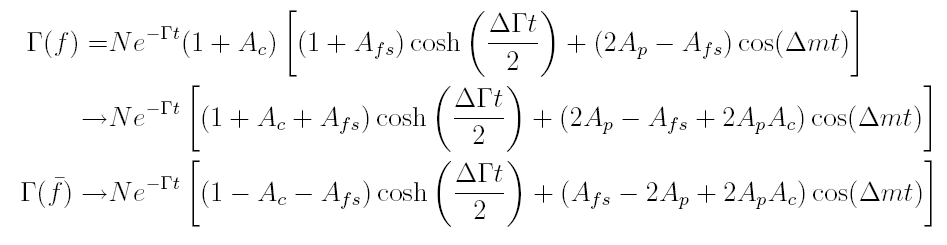 Rob Lambert, CERN
Moriond QCD, 22nd March 2011
58
Reparameterise
Just to make it easier to see what we’re doing…





production asymmetry is an initial state asymmetry
Changes the mixing amplitude, does not change the physics
Fit for x1 independently, which now only has detector asym
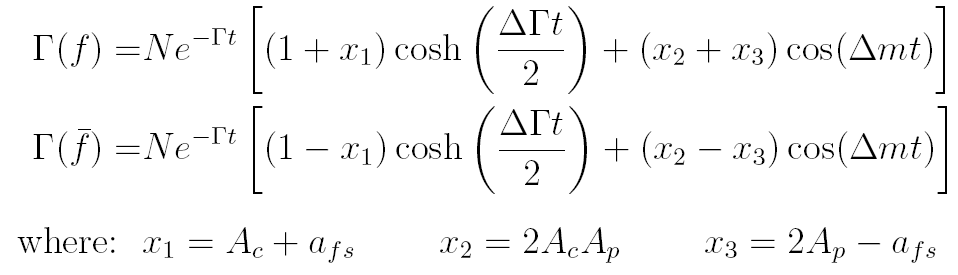 Rob Lambert, CERN
Moriond QCD, 22nd March 2011
59
The subtraction method
Take Bs/Bd with the same final states (   =KKp m)





All production asymmetry is in x2/x3, just throw it away
Measure the difference between Bs and Bd
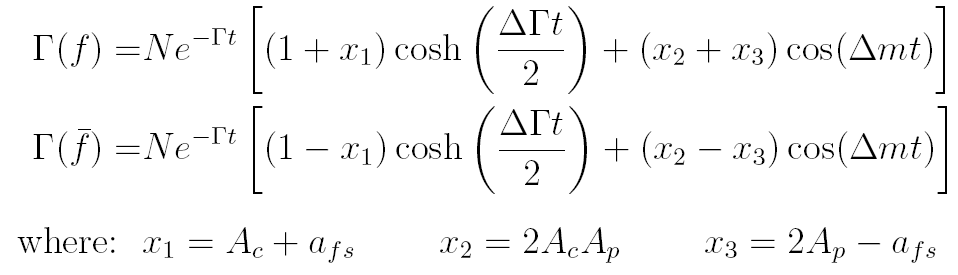 Rob Lambert, CERN
Moriond QCD, 22nd March 2011
60
Projections
MC sensitivities, Real data yields and systematics
0.1 fb-1   s~5x10-3 ... First result (2011)
1.0 fb-1   s~2x10-3 ... 5s observation? (2012/2013)
Rob Lambert, CERN
Moriond QCD, 22nd March 2011
61
LHCb projections
Rob Lambert, CERN
Moriond QCD, 22nd March 2011
62
J/y F
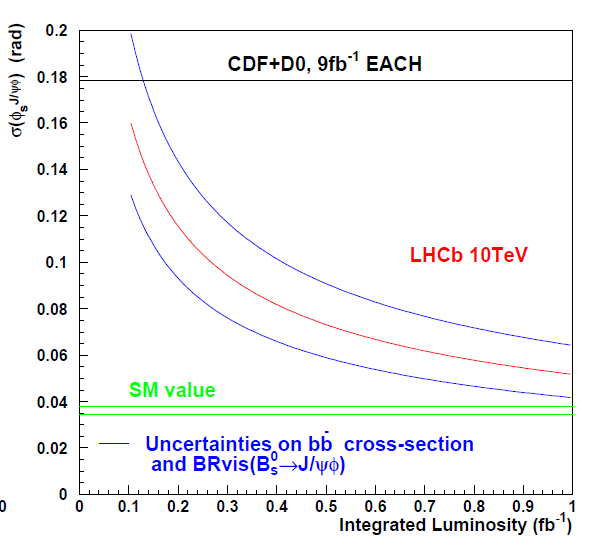 LHCb MC!
Rob Lambert, CERN
Moriond QCD, 22nd March 2011
63
K*mm
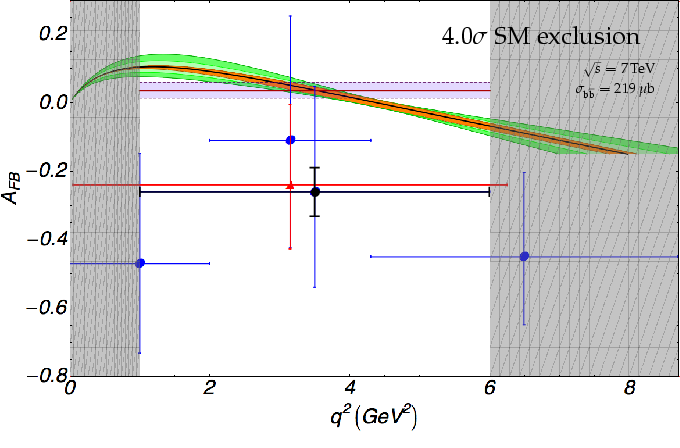 LHCb MC 1fb-1
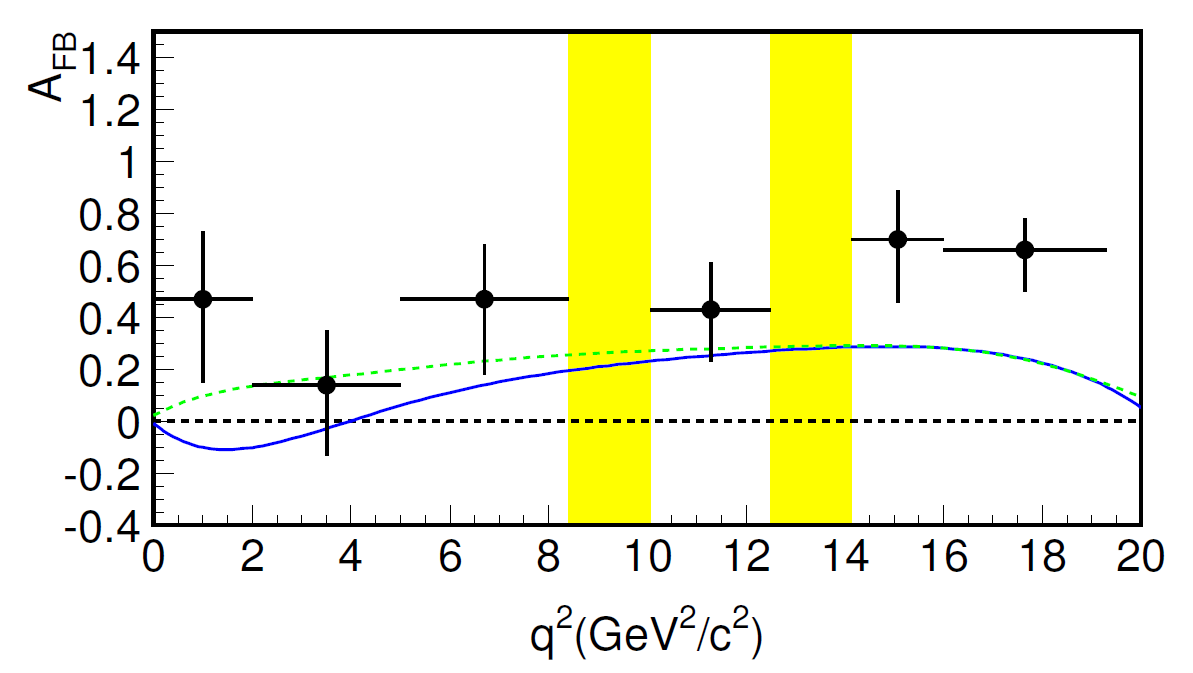 BaBar 
657M bb-pairs
Rob Lambert, CERN
Moriond QCD, 22nd March 2011
64
mm
LHCb will exclude most SUSY models this year!
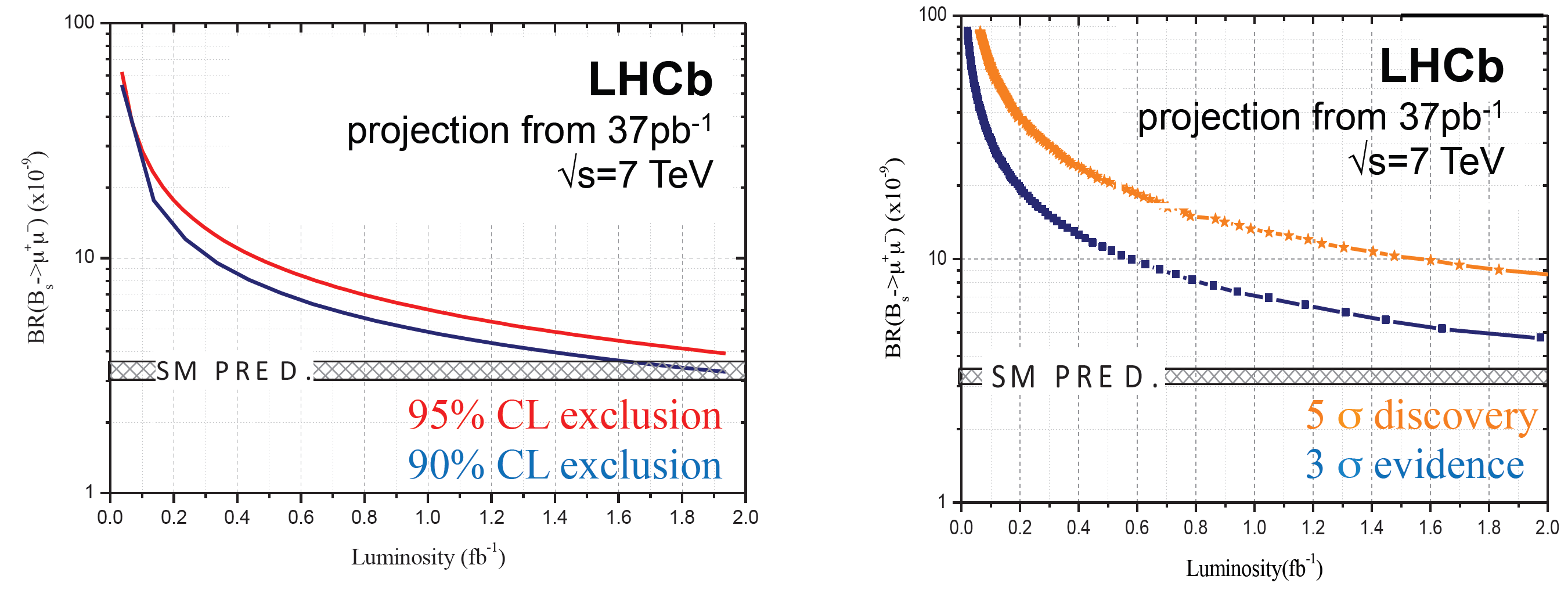 Rob Lambert, CERN
Moriond QCD, 22nd March 2011
65
Misc
Rob Lambert, CERN
Moriond QCD, 22nd March 2011
66
Looking for flavour (3)
Check loop-level observables
Would need a very accurate determination of dmd/dms
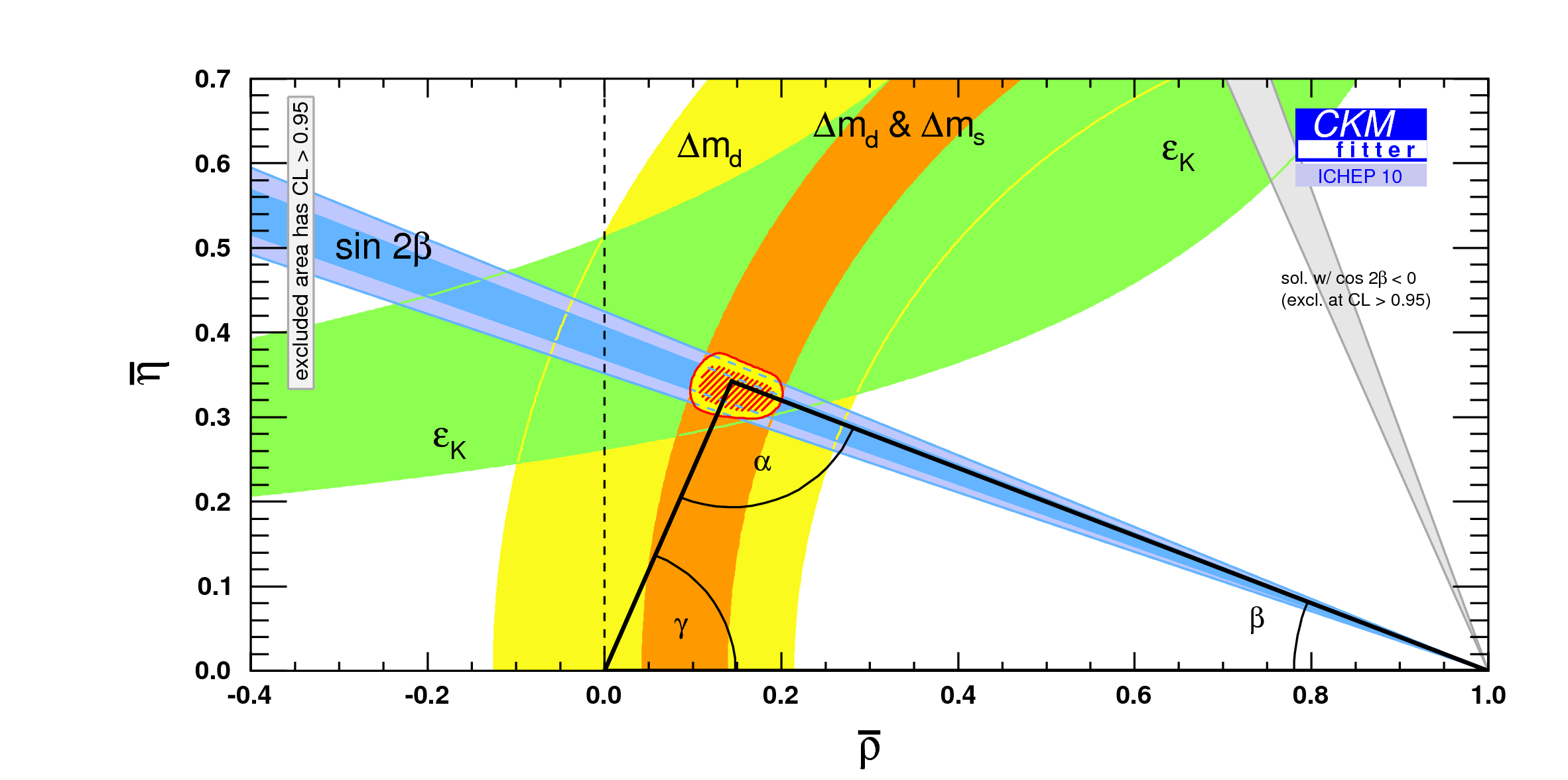 Rob Lambert, CERN
Moriond QCD, 22nd March 2011
67
c.f. J/Y F
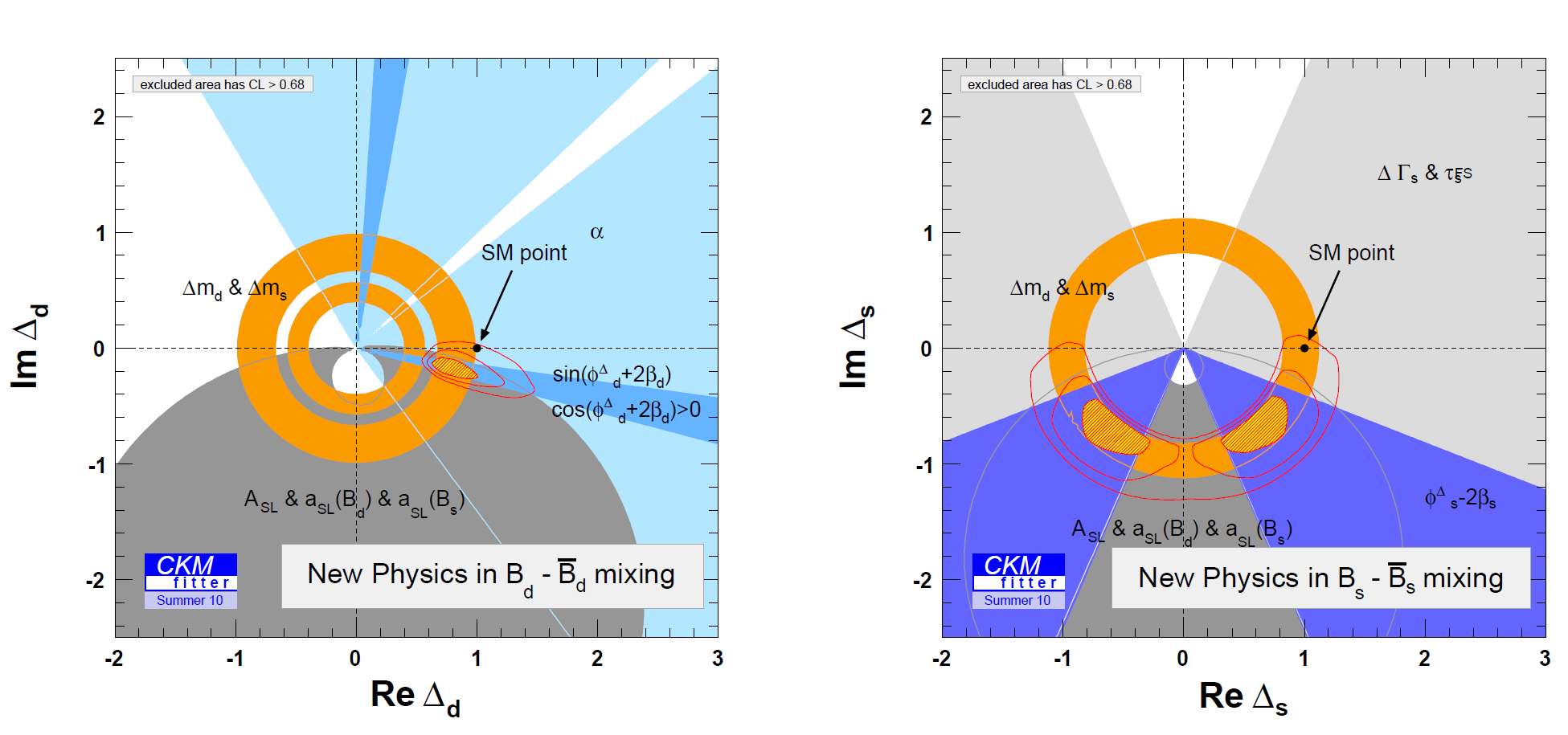 Directly Measure sin fs
 s(fs) = 0.05c in 1 fb-1
 
Effectively Measures 



s() = 0.5c in 1 fb-1

But they constrain NP differently
Effective power enhanced
NB physical limit of afs is at 4x10-3 < current D result!
Rob Lambert, CERN
Moriond QCD, 22nd March 2011
68